Onkochirurgie
J. Žaloudík
V. Fait

Klinika operační onkologie LF MU
Masarykův onkologický ústav
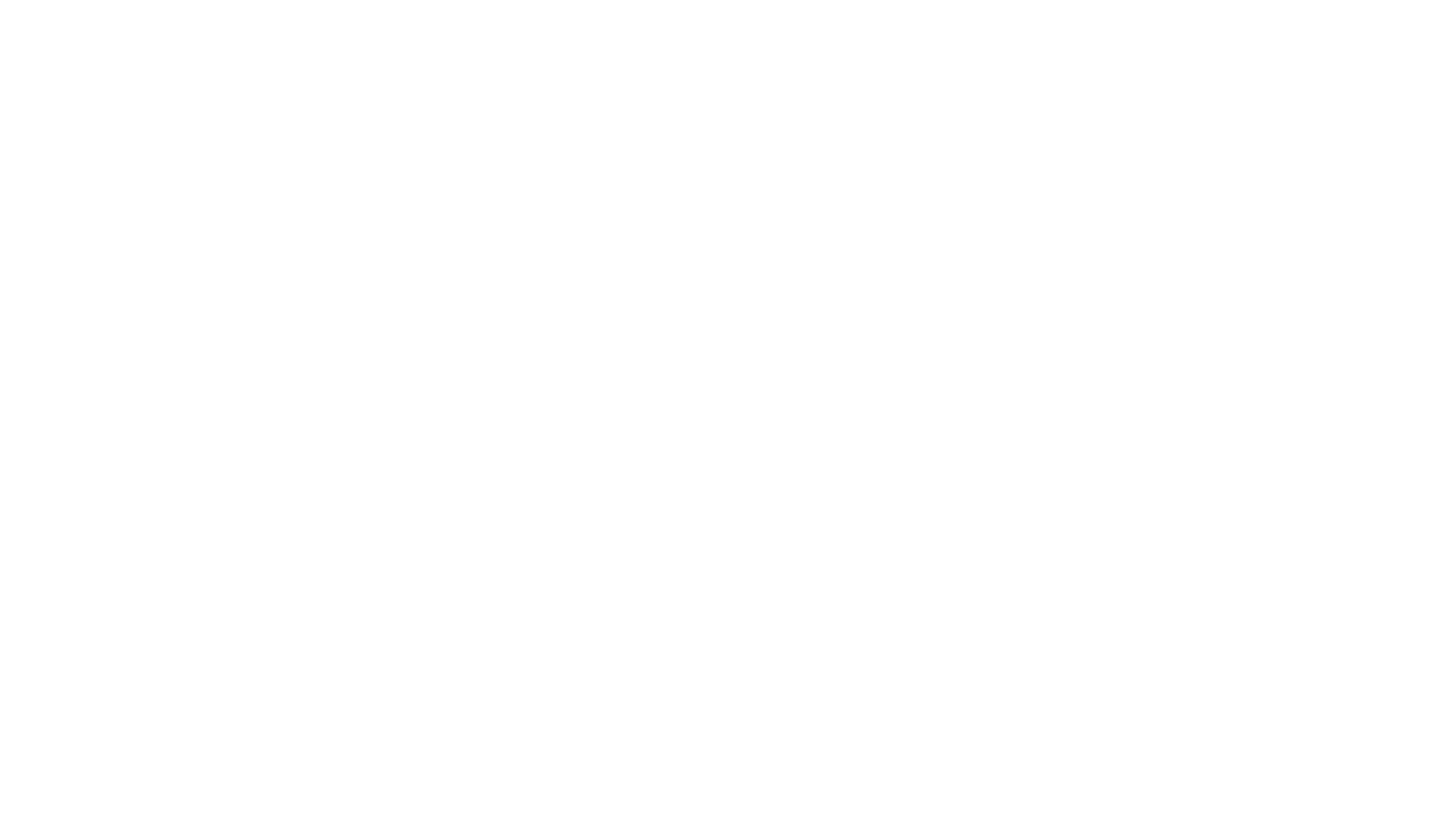 Onkochirurgie
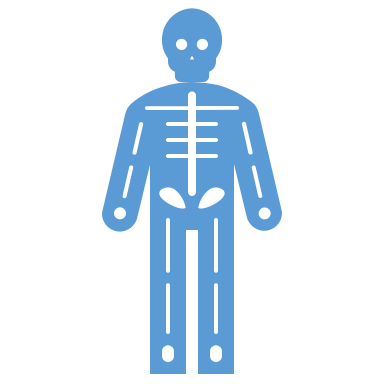 Různé vymezení pojmu i oboru jak v různých zemích, čase i jednotlivci
Velmi obtížně lze onkochirurgii oddělit od jiných odvětví chirurgie
Prakticky v každém chirurgickém oboru se lze setkat s onkologickou problematikou a obráceně příslušné onkologické případy lze řešit jen s velmi dobrou znalostí příslušných oborů
Tedy neexistuje ani univerzální onkochirurgické pracoviště, ani univerzální onkochirurg, vždy se jedná o chirurgy, kteří se v rámci svého oboru věnují především onkologickým případům a tomu podřídili i část svého vzdělání
Onkochirurgie je tedy kromě jiného i jakýsi stav mysli, který nutí chirurga o pacientovi uvažovat i „nechirurgickým“ způsobem
11.4.2020 21:09
MOÚ Brno
2
Onkochirurgie
je specializací v rámci operační oborů
řeší operačními metodami nádorová onemocnění    v kontextu celé onkologické diagnostiky a léčby, 
má zásadní roli v kombinované léčbě solidních nádorů
( řeší časná stadia ve 100% radikálně, pokročilá stadia v 60-80%,
včetně výkonů paliativních, derivačních a odlehčovacích
Po atestaci v oboru chirurgie má vlastní nádstavbovou atestaci v operačních modulech abdominálním, mamokutánním a hrudním ,
podobně jsou onkologické profilace zavedeny v gynekologii a urologii
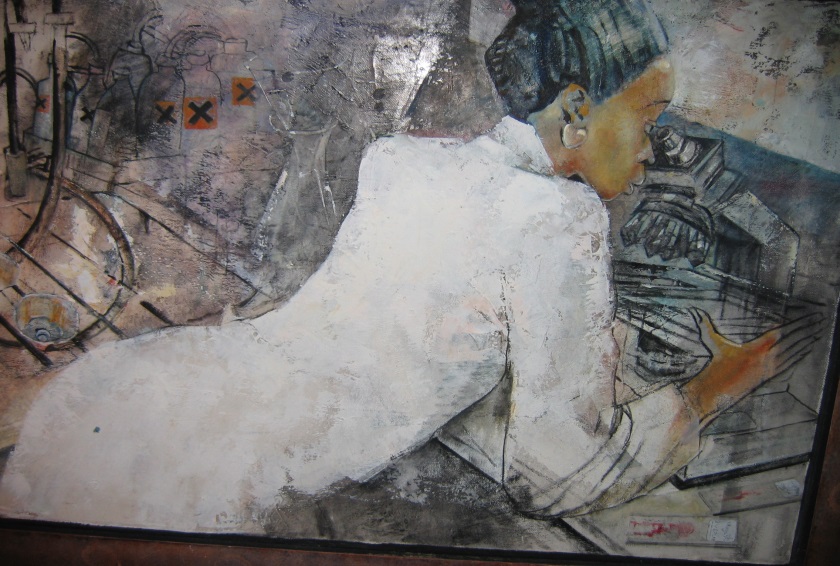 klinická onkologie
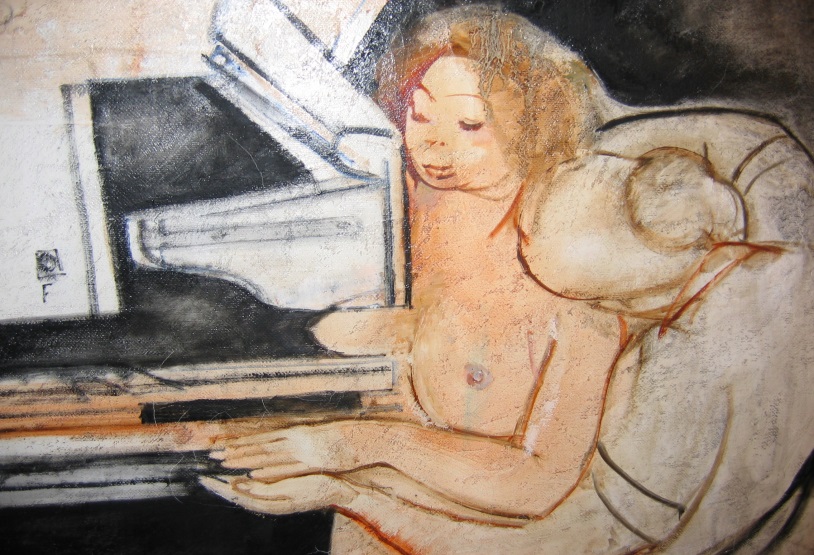 laboratorní diagnostika
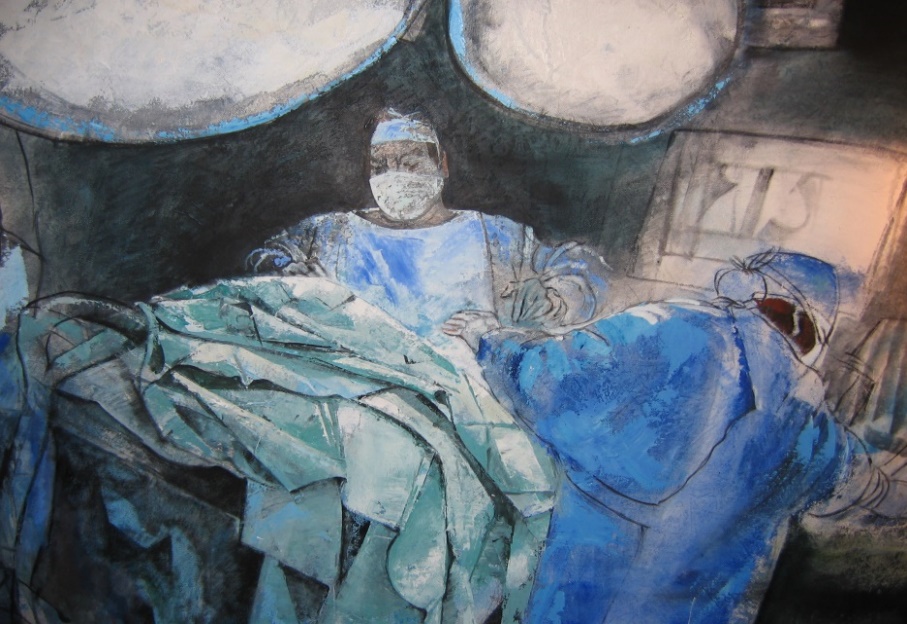 kód 51881
víceoborovéindikační 
týmy
zobrazovací diagnostika
chirurgická
onkologie
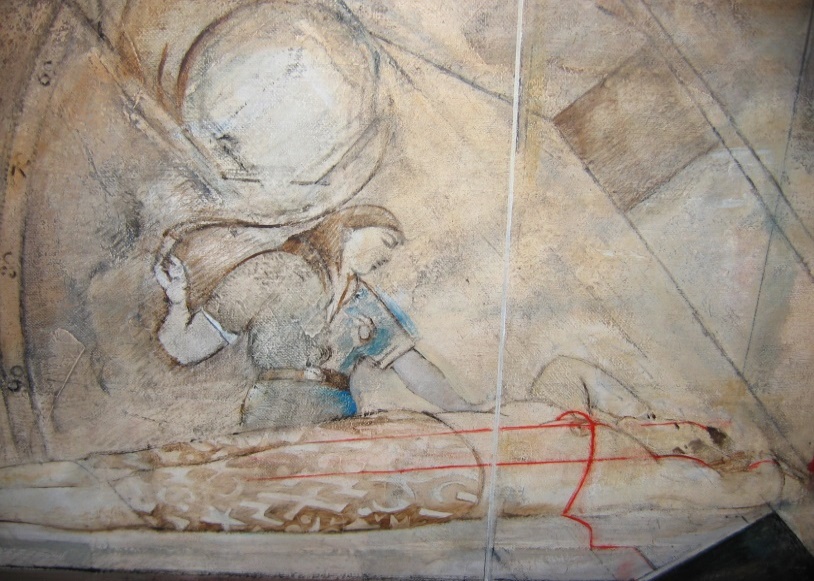 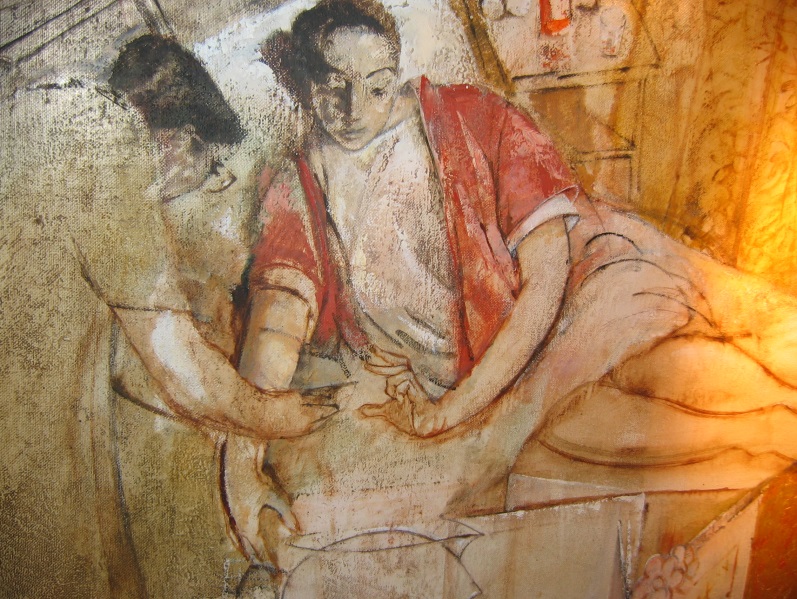 radiační
onkologie
je především
víceoborová součinnost
interní onkologie
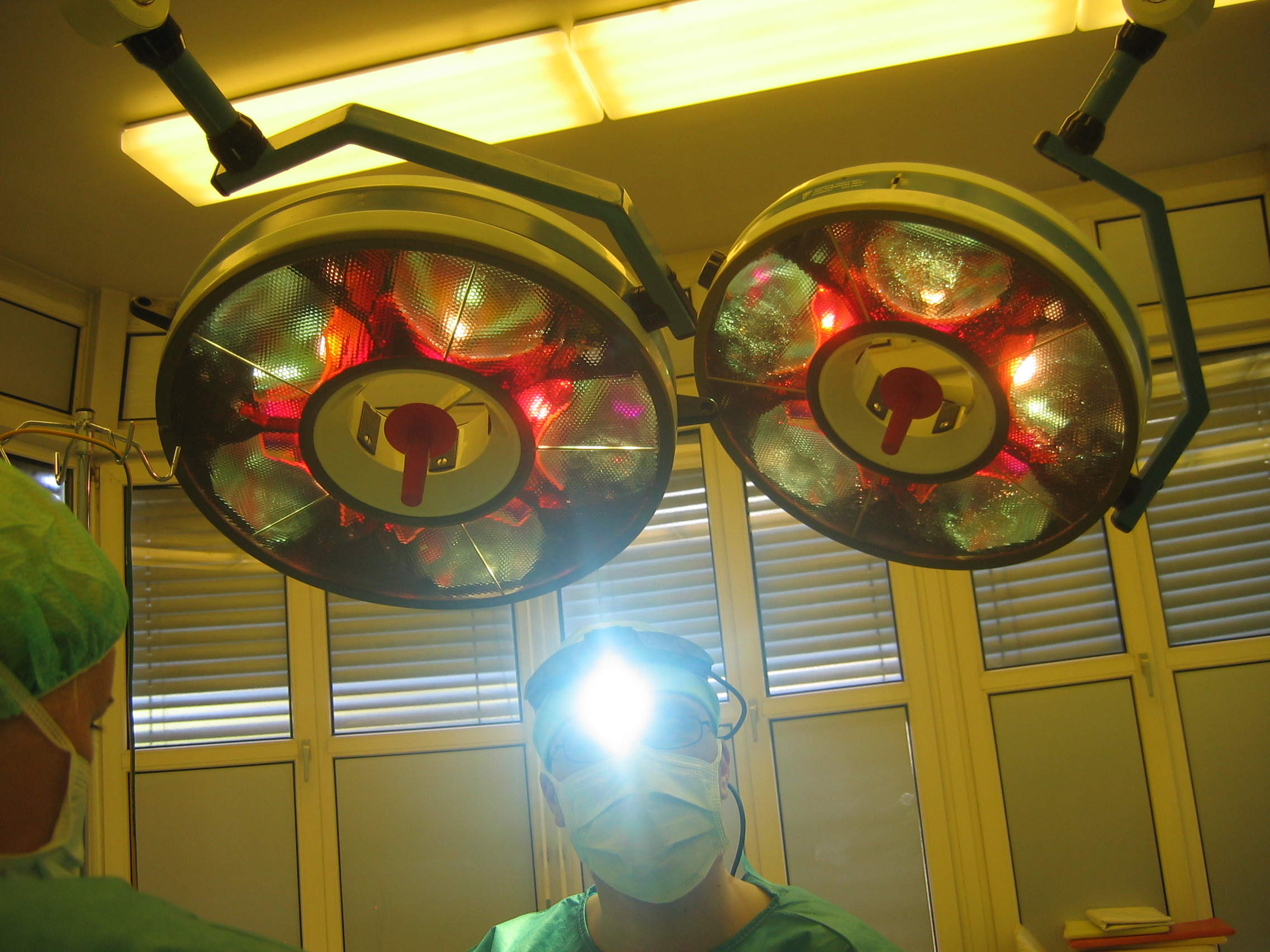 má : 
- operační dovednost
- znalost onkologie vcelku
- motivaci
- empatii
„osvícený 
onkochirurg“
Každé onkologické léčbě, včetně onkochirurgické, musí vždy předcházet důkladná diagnostika na úrovni možností doby  !!!
- pooperačně je pak významně upřesněna a kompletizována !
Diagnostika solidních nádorů má tři pilíře    3 v 1 

Typing –  verifikace nádoru v místě původu, včetně biopsie, lze-li

Staging – stanovení předoperačního stadia  T N M
                 rozsah nádoru lokálně, lokoregionální metastázy (uzliny)                 a vzdálené metastázy v pravděpodobných lokalitách                 (plíce, játra, skelet) 

Grading – rozumí se tím nejen histologický stupeň dediferenciace, ale                  další podstatné vlastnosti nádoru, zejména přítomnost                 receptorů využitelných pro léčbu podle typu nádoru
Staging
Jedním z rozhodujících prognostických faktorů u většiny onkologických onemocnění je stádium, u většiny nádorů reprezentované TNM klasifikací
Podstatně vyšší přesnost pooperačního stagingu je u mnoha diagnóz vyjádřena existencí pTNM klasifikace a její předností před klinickou TNM klasifikací
11.4.2020 21:09
MOÚ Brno
7
„Onkohřiště“ v ČR – rámcové statistické údaje 

97 diagnostických skupin podle Mezinárodní klasifikace nemocí (MKN) 

Incidence ( výskyt nových případů zhoubných nádorů v roce)   
90 000
z toho :
6000 „tekutých“ (hematologických) malignit, 500 dětských zhoubných nádorů

Prevalence (celkový počet onkologických pacientů po léčbě a v léčbě) 
560 000

Mortalita (počet zemřelých na nádorová onemocnění v roce)  
30 000

Letalita (index mortalita/incidence, MI index )- poměr zemřelých k diagnostikovaným na danou diagnózu v roce
hodnoty jsou u různých diagnóz různé, promítá se zde účinnost léčby i časnost záchytu 
(příklady :  zhoubné nádory plic 0,90, pankreatu 0,89, kolorekta 0,49, vaječníků 0,76,,ledvin 0,38, prsu 0,30, prostaty 0,26, varlat 0,14, maligní melanom 0,17 atd.)
Místo onkochirurgie v kombinované léčbě solidních nádorůje zpravidla určováno klinickým stadiem onemocnění 


pouze operace =  chirurgické odstranění nádoru (časná stadia)

operace + pooperační (adjuvantní) chemo – radio-terapie

předoperační (neoadjuvantní) chemo-radio-terapie  + operace

předoperační ch-r-terapie + operace + pooperační ch-r-terapie

hlavní léčba chemo-radio-terapie (pokročilá stádia) + operace jako pomocná léčba
Pozn : chemoterapií je zde míněna jakákoli systémová medikamentózní léčba cytostatiky, hormonoterapie, receptorově cílená (biologická) léčba nebo imunoterapie
a jejich kombinace
Tři náplně, fáze a cíle každé onkochirurgické operace                                          3v1

Odstranění nádoru


Rekonstrukce operované oblasti 


Upřesňující  diagnostika
Žádný z těchto tří bodů není významnější než jiný !
Operační výkony na lymfatických uzlinách - místechregionálního metastazování epiteliálních zhoubných nádorů


Diagnostická biopsie suspektní hmatné uzliny (punkční, otevřená) 
Navigovaná cílená biopsie spádové (strážní) sentinelové uzliny 

Kompletní disekce (exenterace)  axily, ilioinguiny, krčního trigona 

Retroperitoneální lymfadenektomie  (nádory varlat a vaječníků)

Orgánově příslušná regionální lymfadenektomie (perigastrická, perikolická, ilická, mediastinální)

Exstirpace suspektních juxtaregionálních uzlin (nadklíčkových, mesenterických, retroperitoneálních)
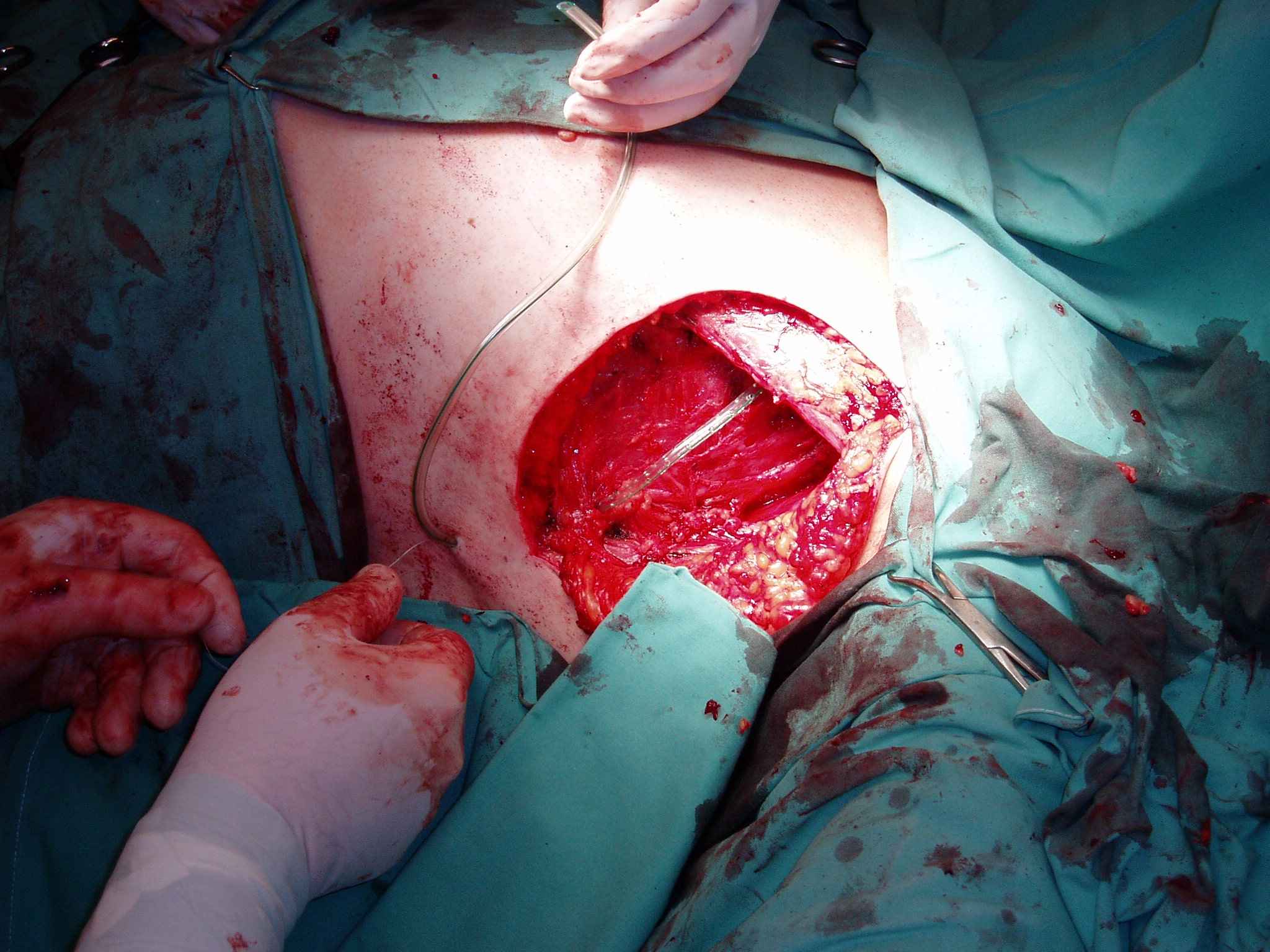 Dissekce axilly
Technika sentinelové biopsie u melanomu
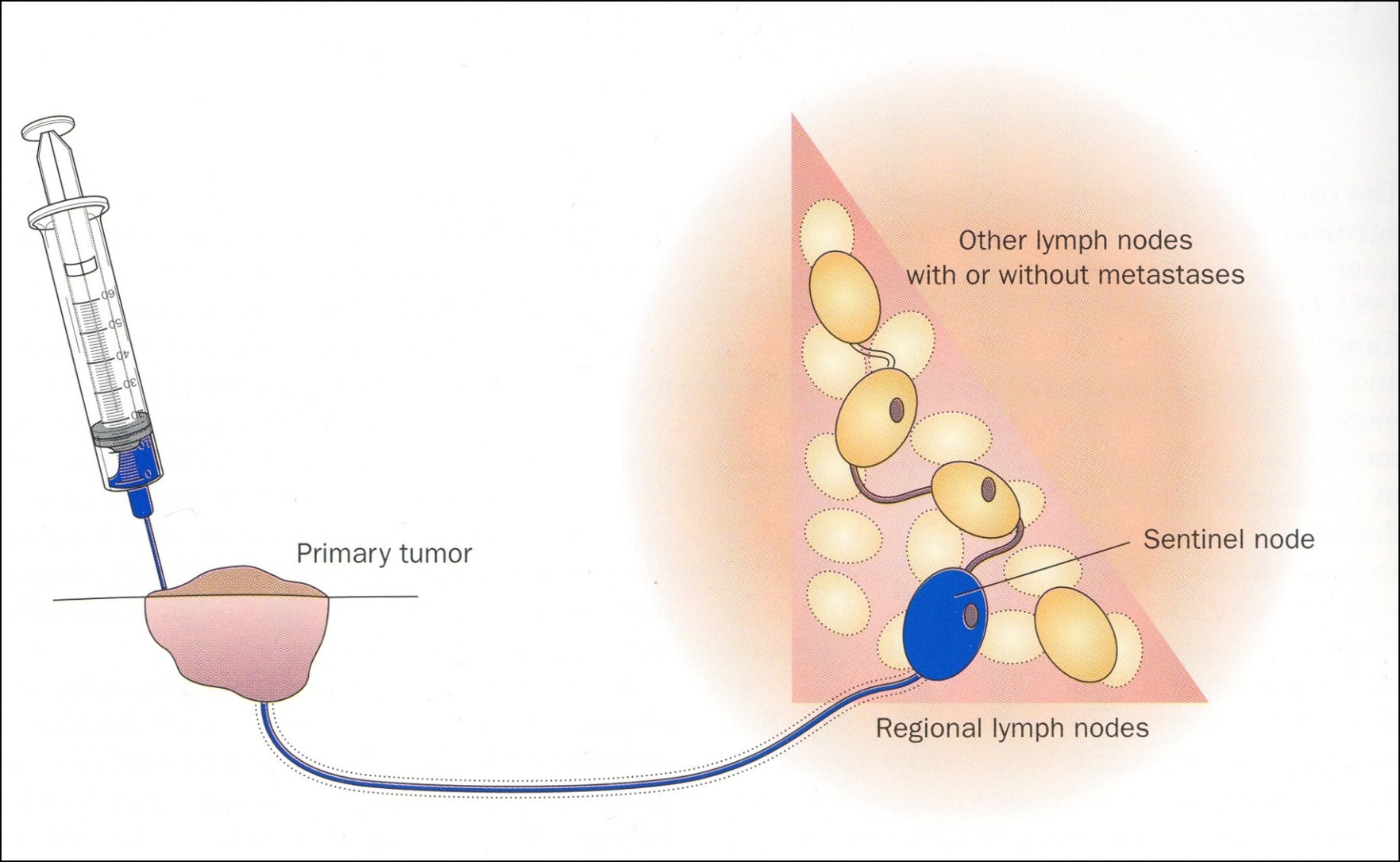 13
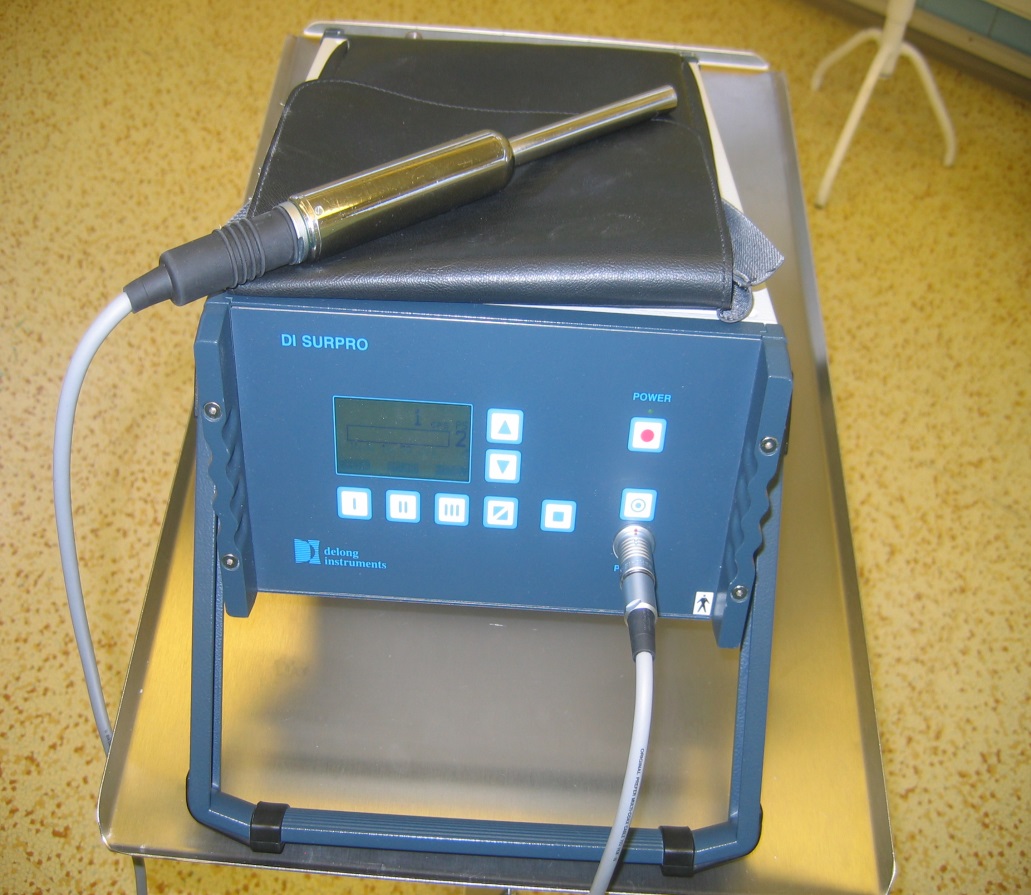 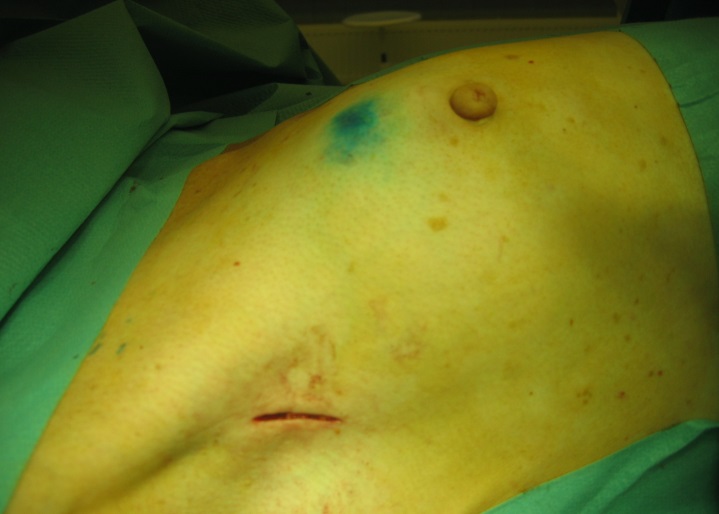 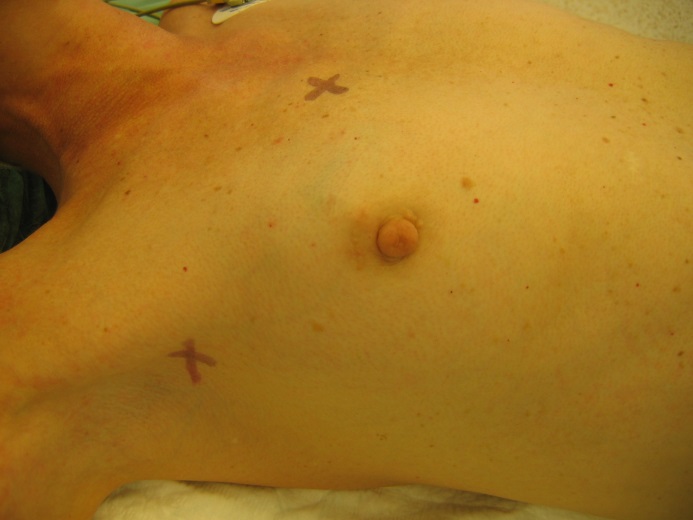 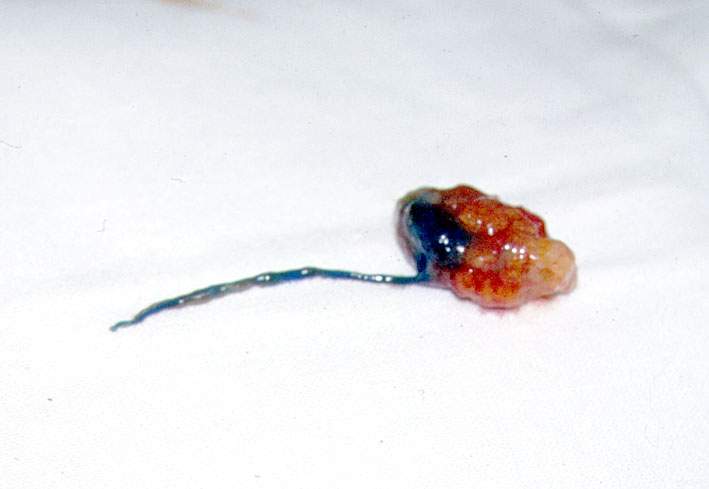 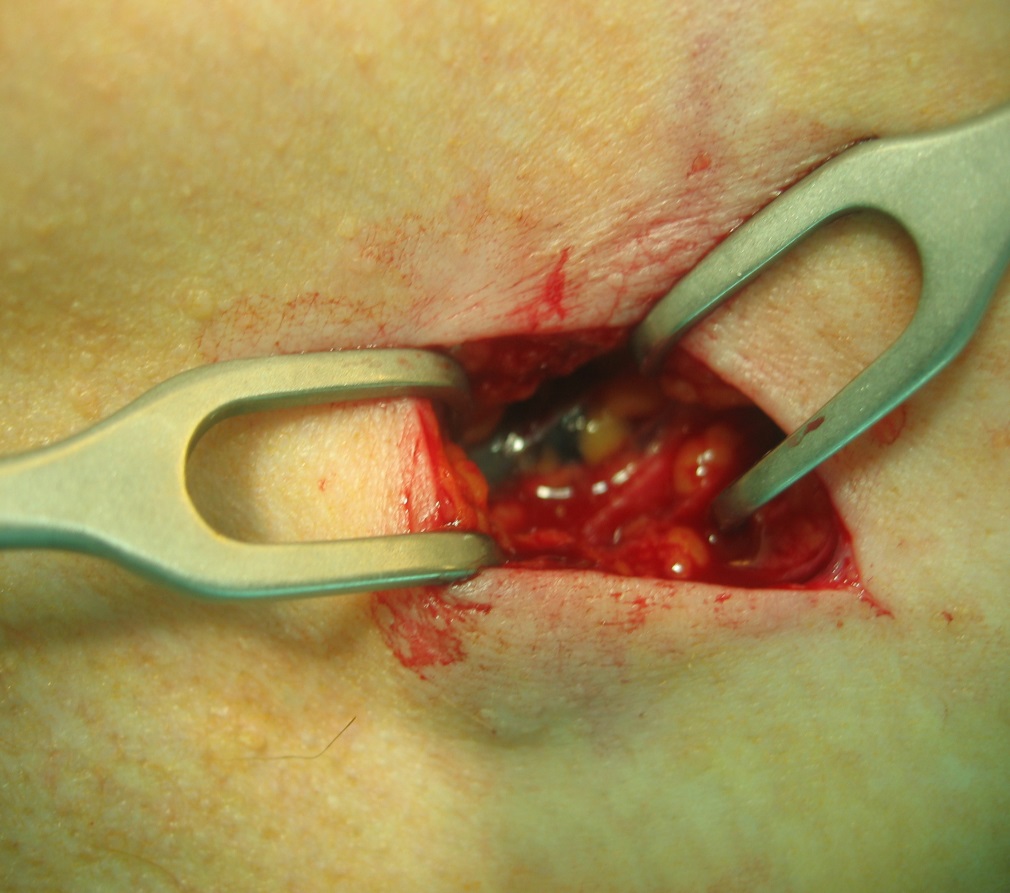 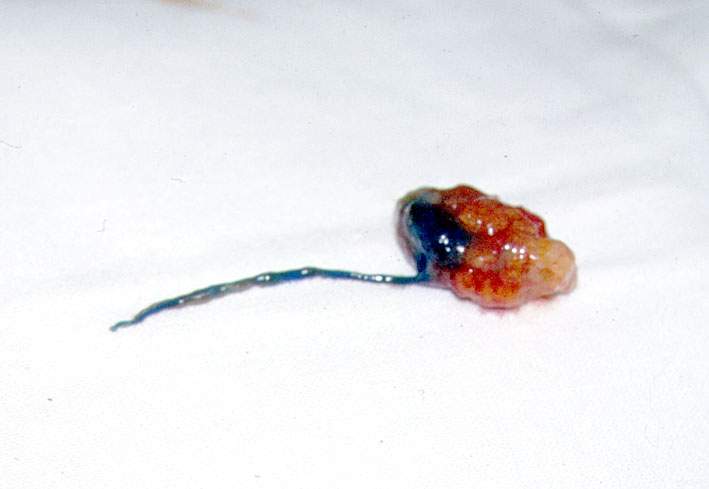 Radionavigovaná onkochirurgie  uzlin
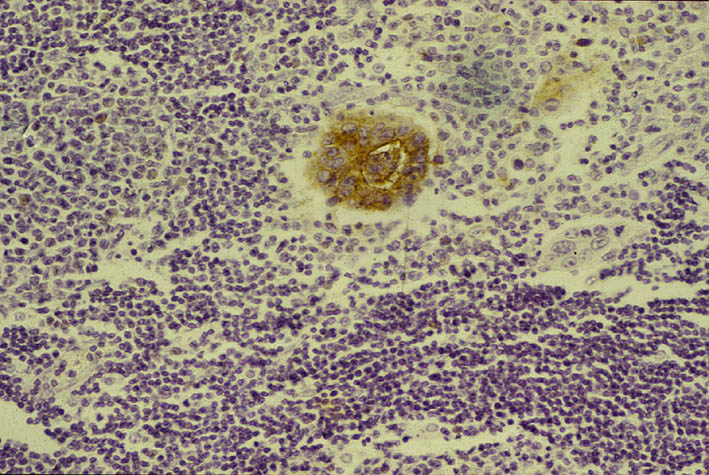 ultradetekce – mikrostaging
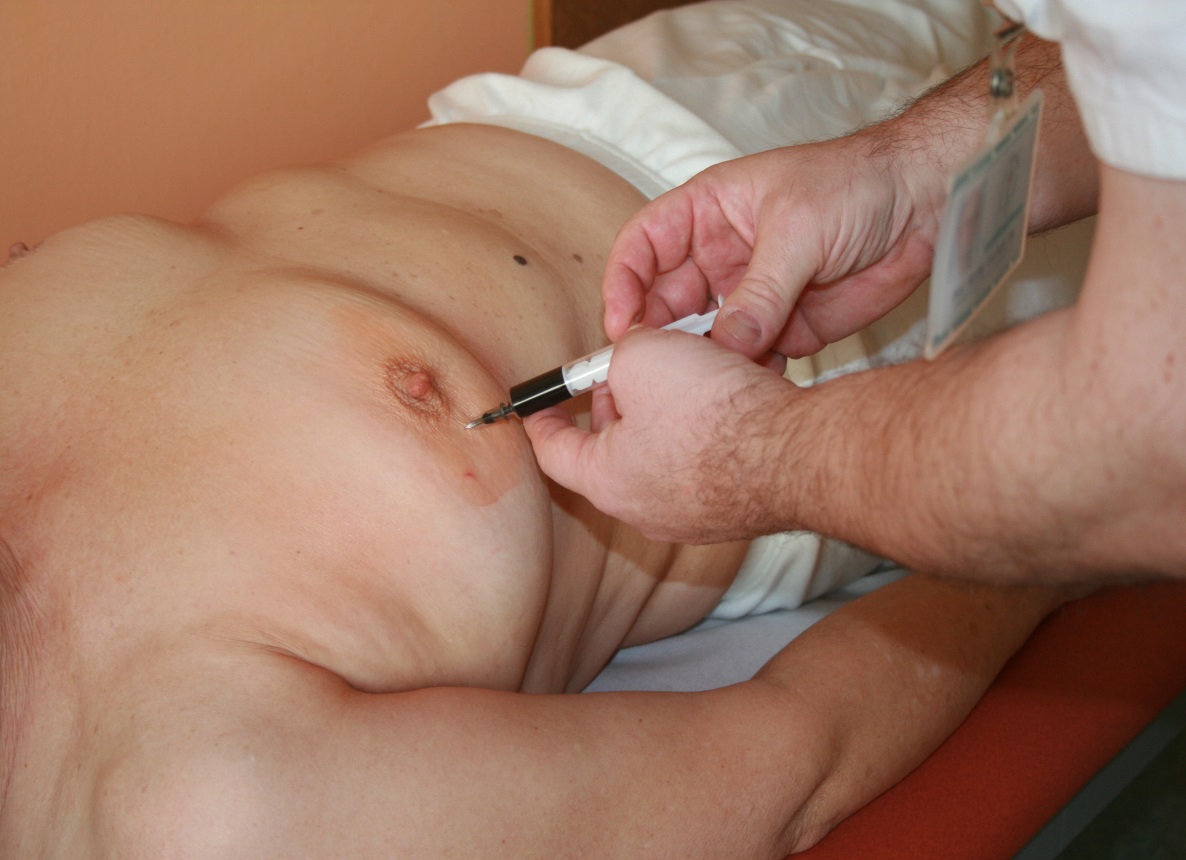 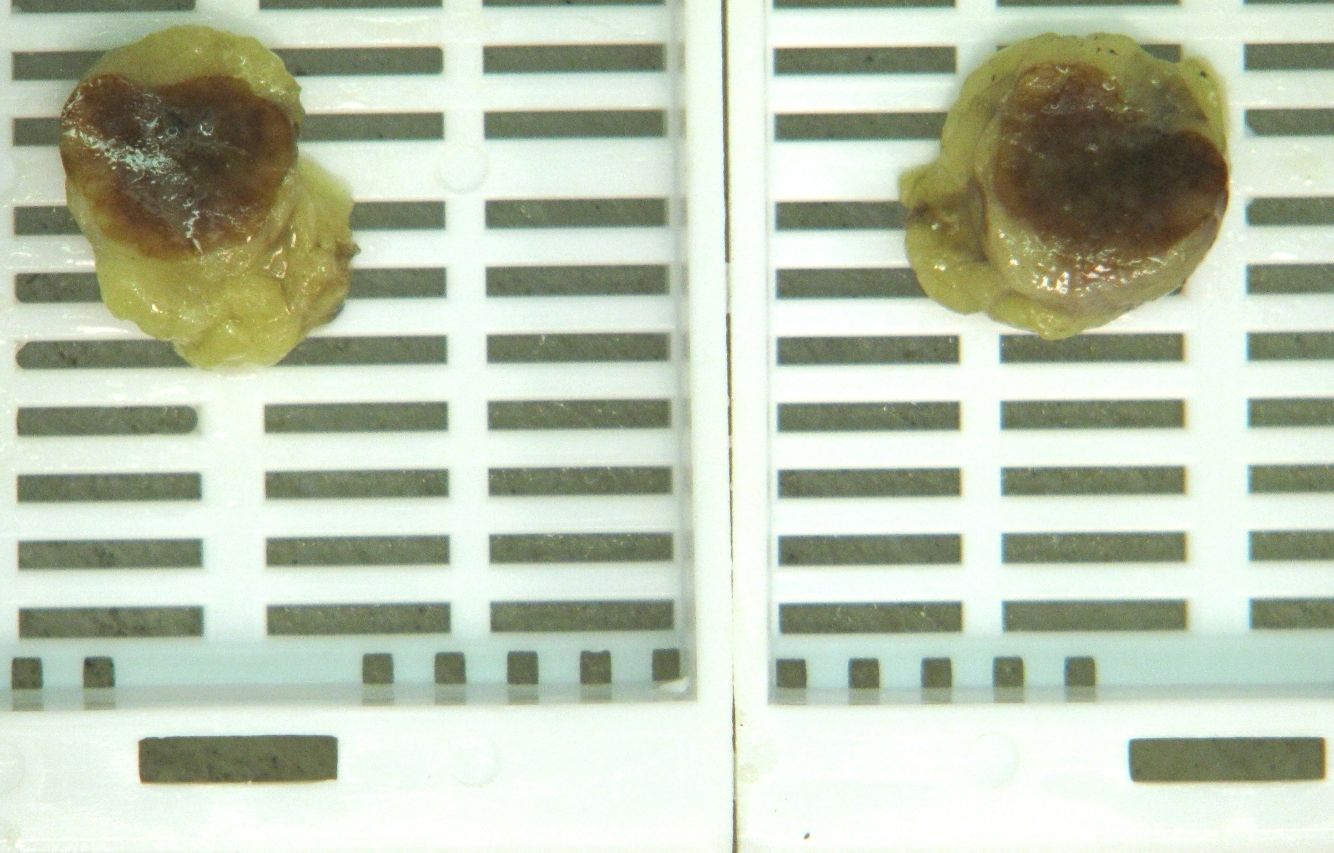 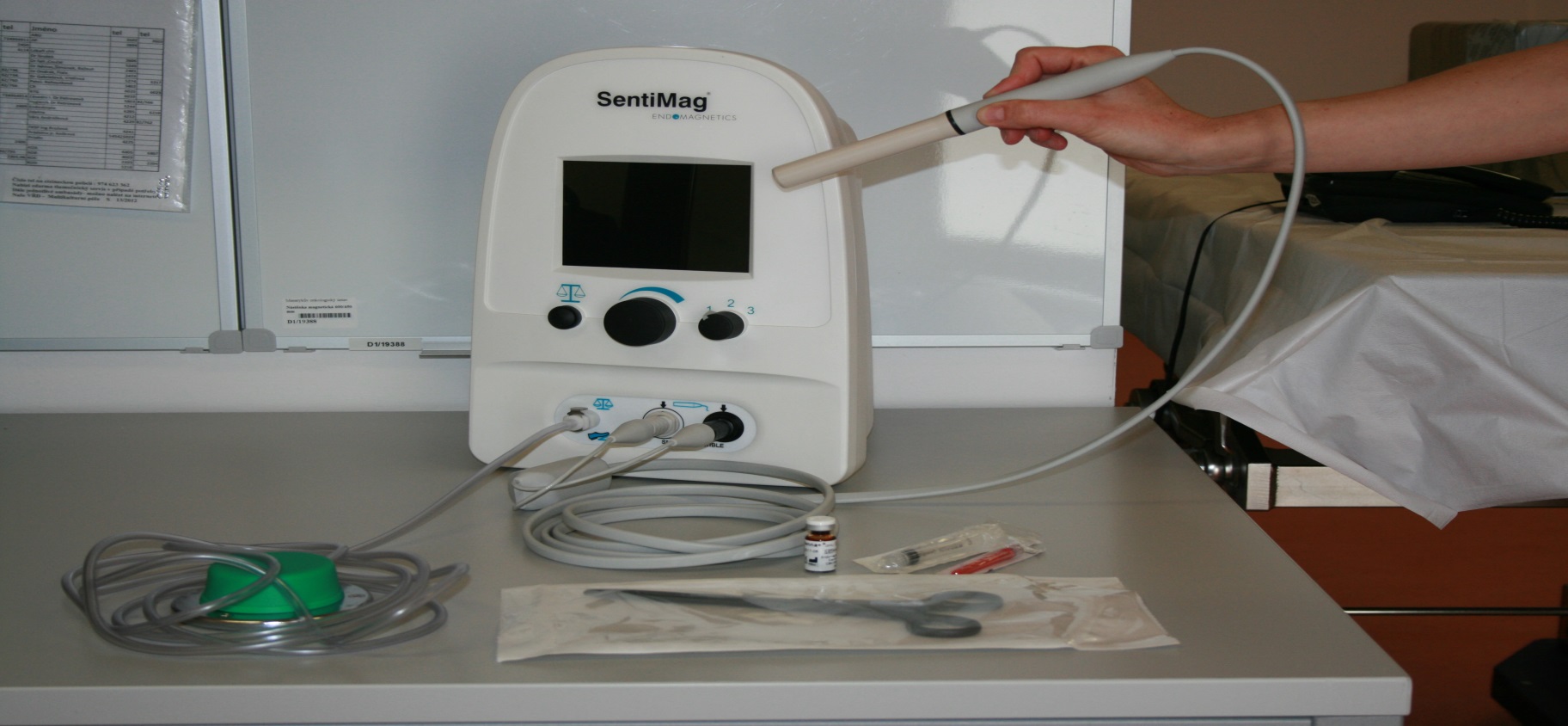 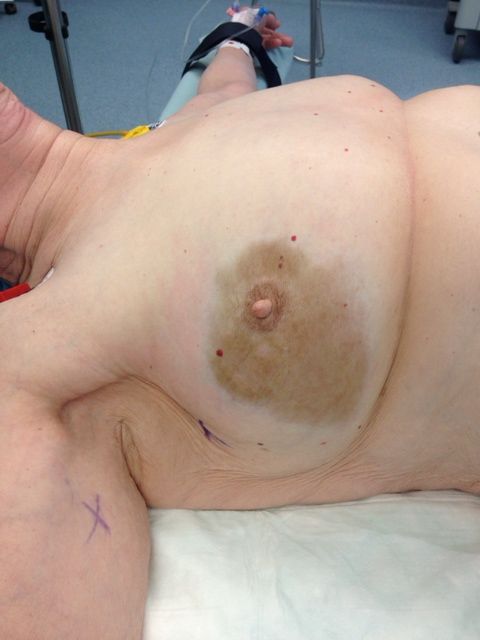 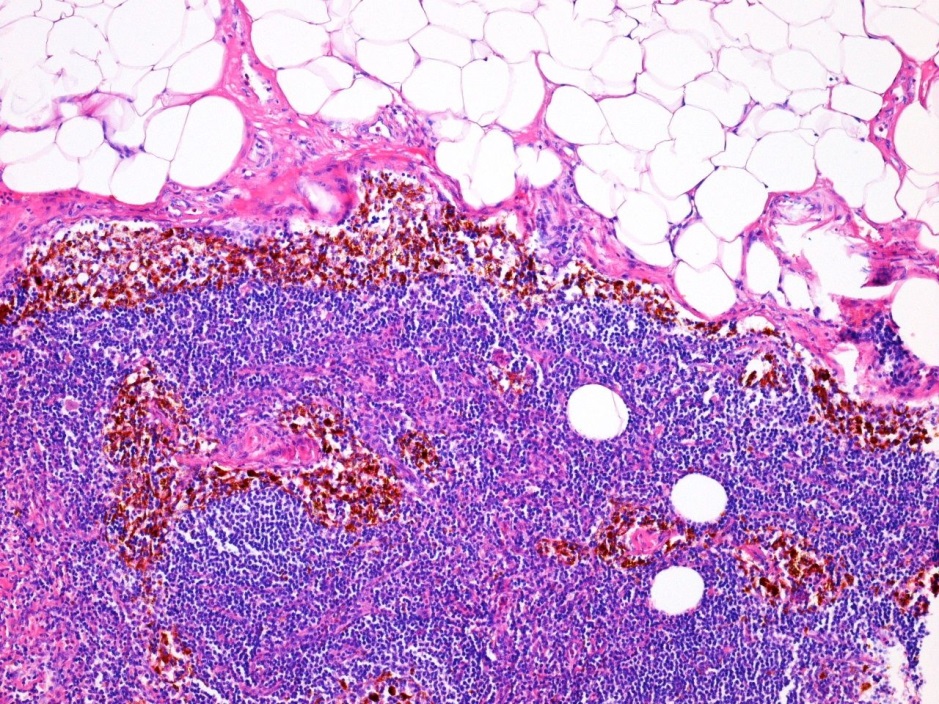 Magnetická detekce sentinelové uzliny
Specifické přístupy a koncepty v onkochirurgii : vysvětlení pojmů

Velmi úzká spolupráce s histopatologem, včetně peroperační diagnostiky

Pánevní onkochirurgie (součinnost chirurga, urologa a gynekologa v jedné době)

Onkoplastická chirurgie (součinnost onkochirurga a plastika v jedné době)

Operace odložená až po jiné primární léčbě, neoadjuvantní, konzervativní

Intraoperační intersticiální brachyterapie

Regionální  chemoterapie

Cytoredukční operace a HIPEC  u pokročilých nádorů 

Miniinvazivní a robotické operace  časnějších stádií nádorů 

Kryochirurgie jako fyzikální destrukce nádorů kryocyklem 

Přímá spolupráce na vedení tkáňové banky a výzkumných odběrech z nádorů
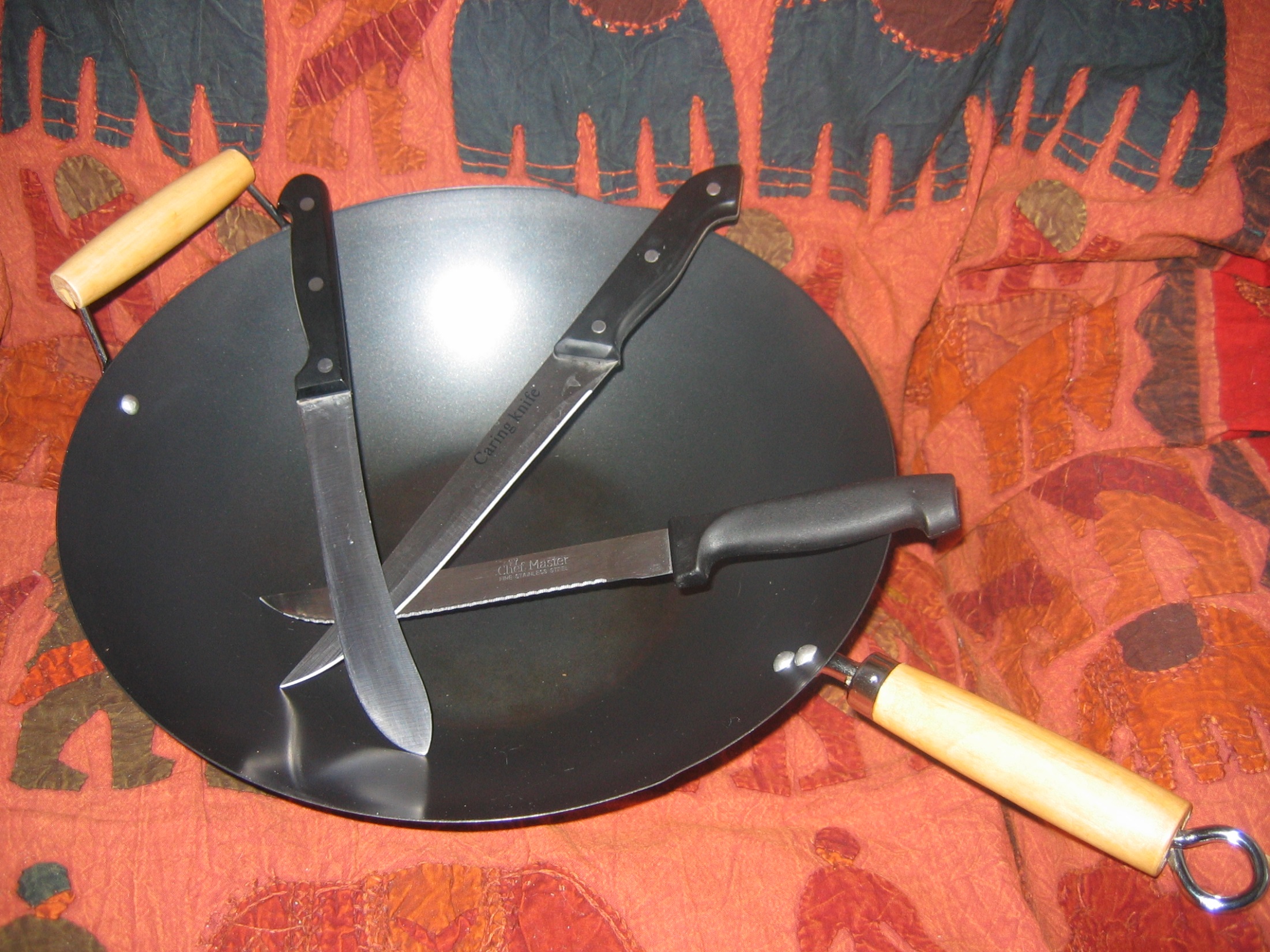 Pánevní onkochirurgie
součinnost chirurgie, urologie a gynekologie  u nádorů pánve
Onkoplastická chirurgie
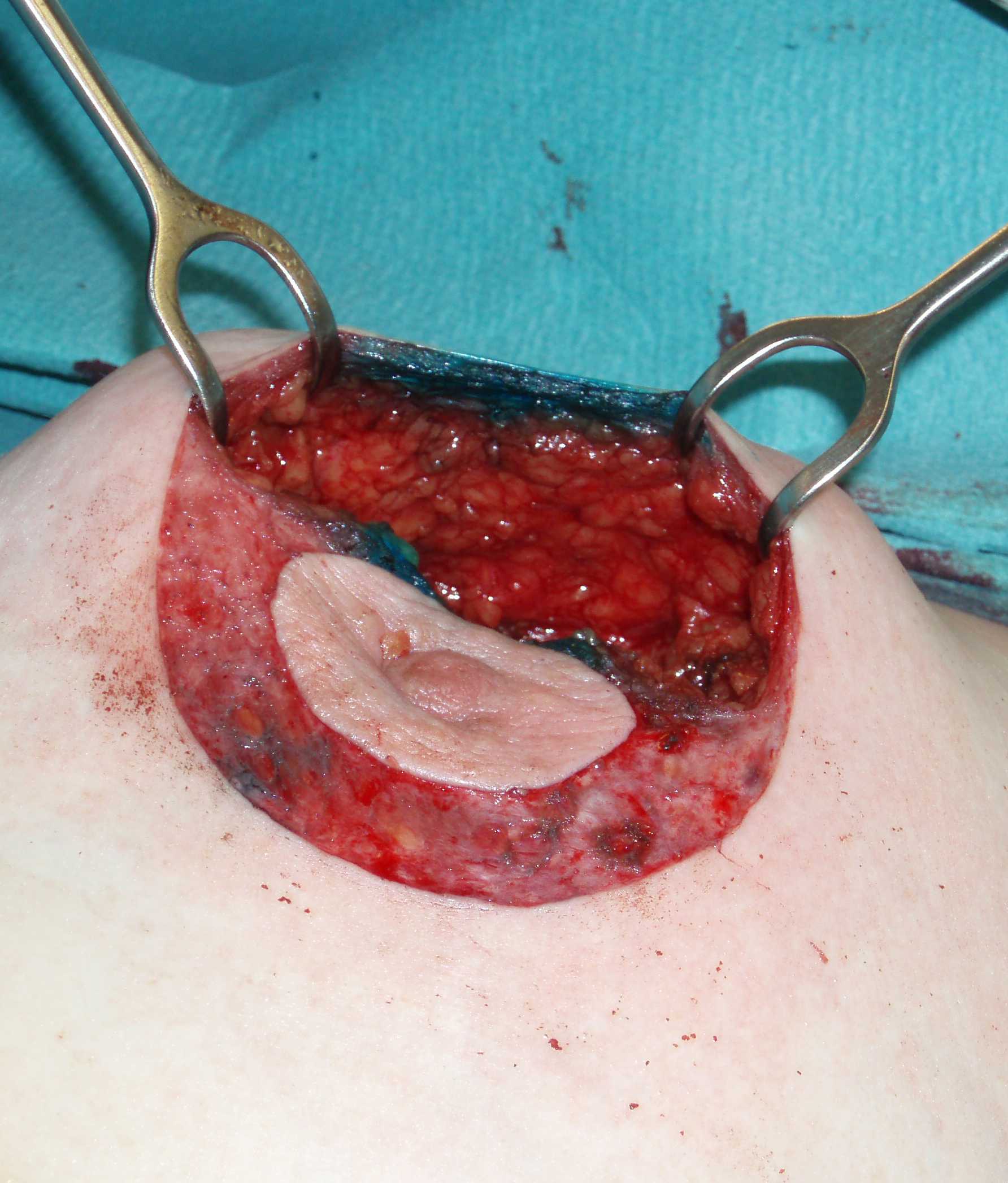 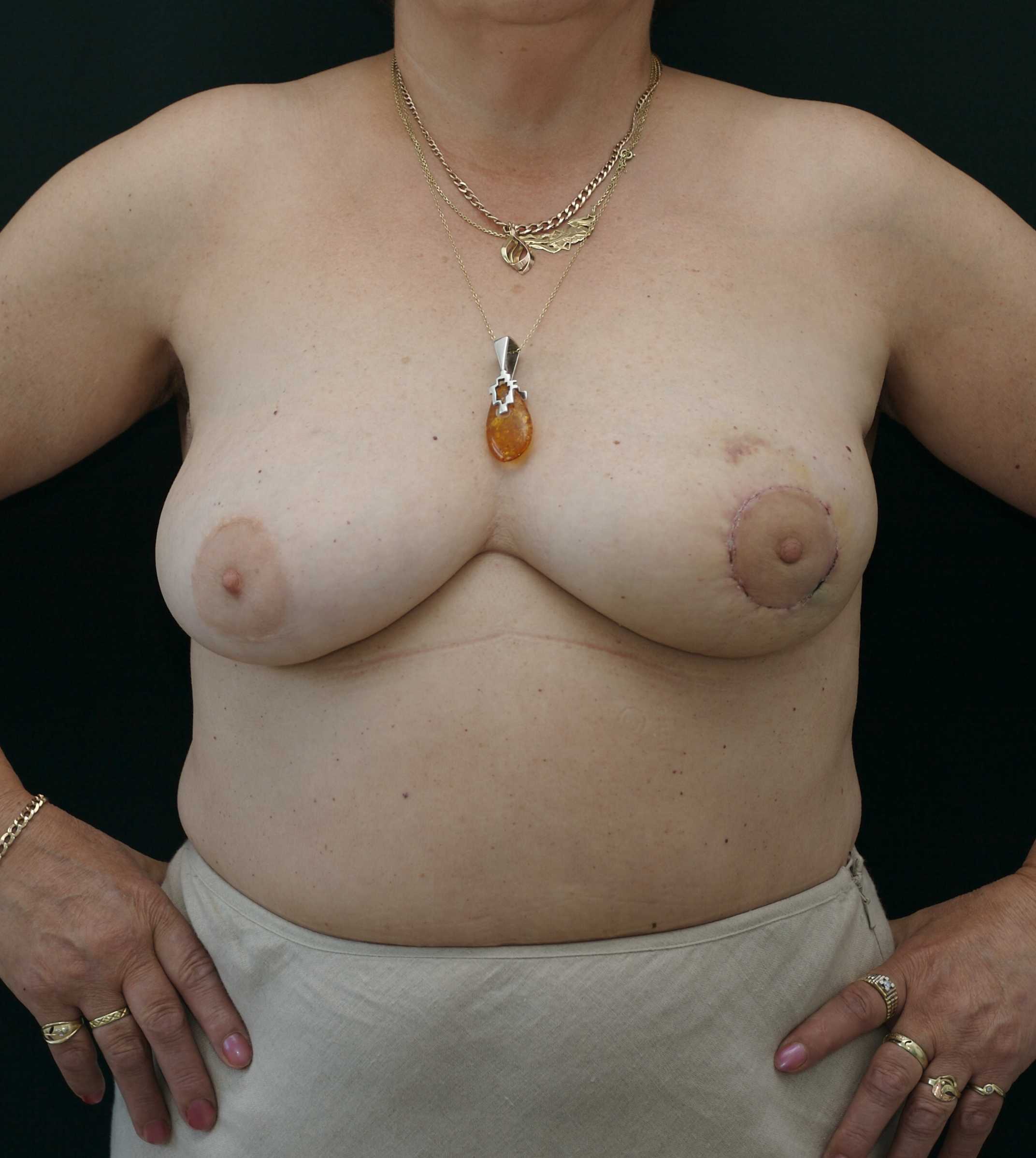 Round-block resections
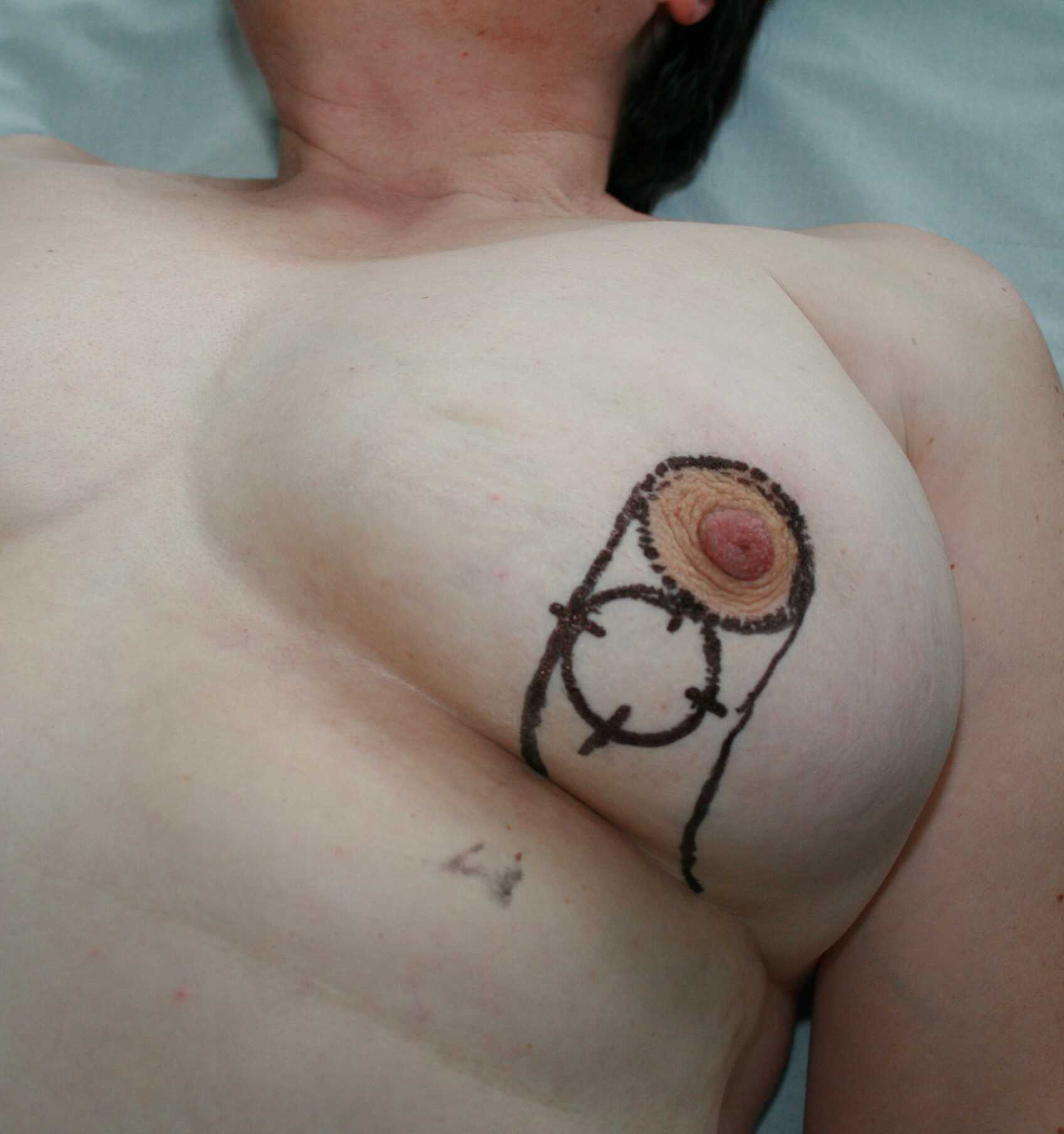 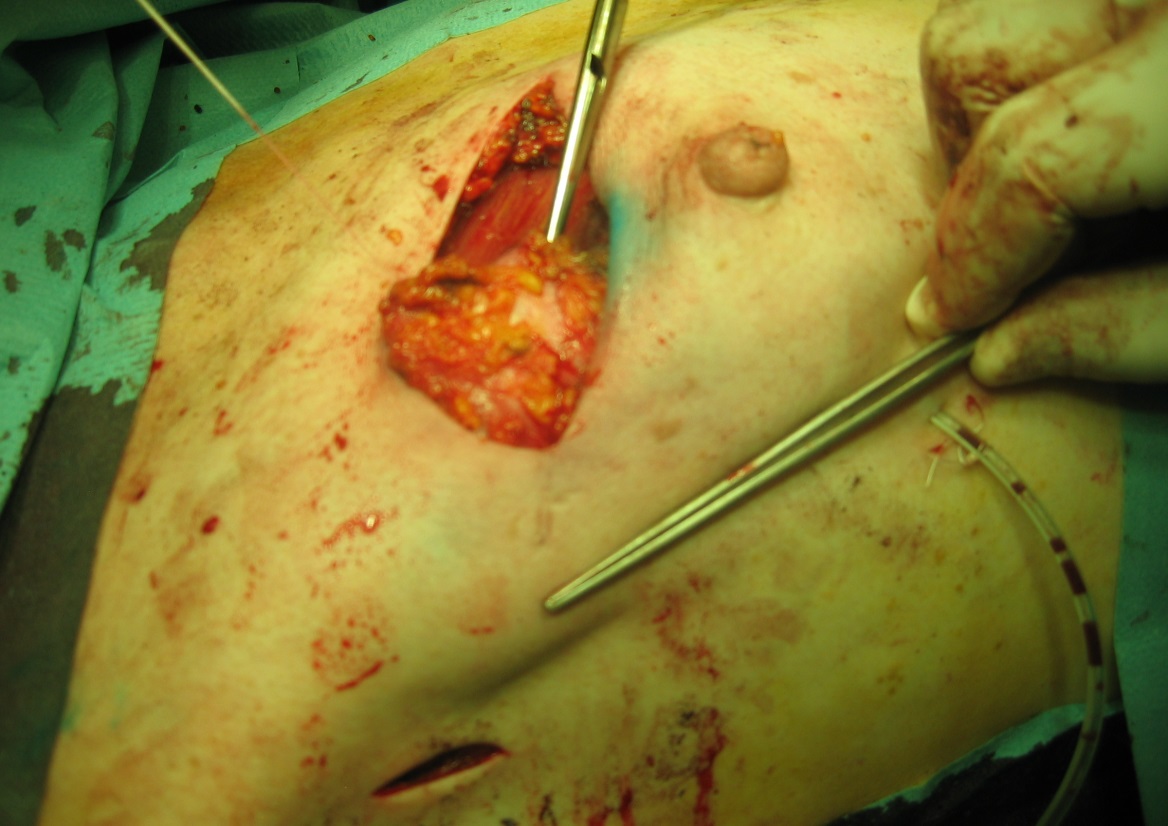 Parenchymal 
flaps
Grisotti
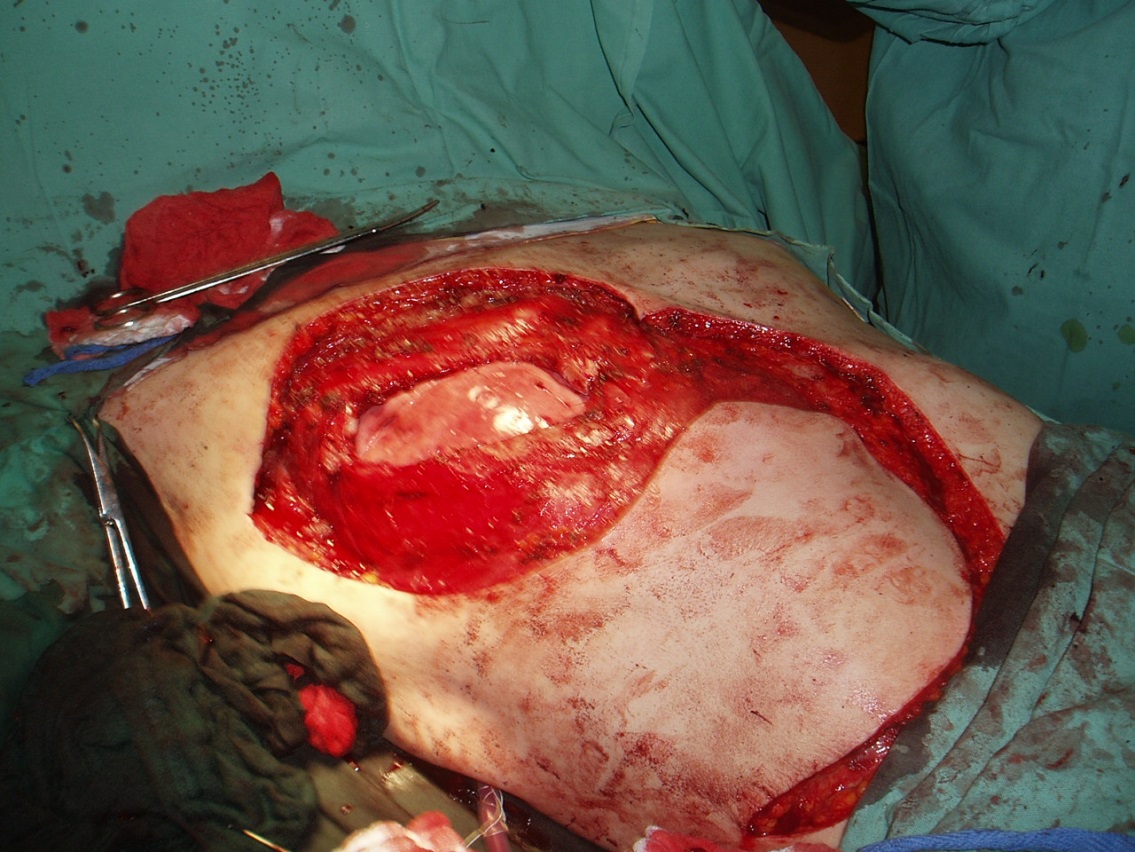 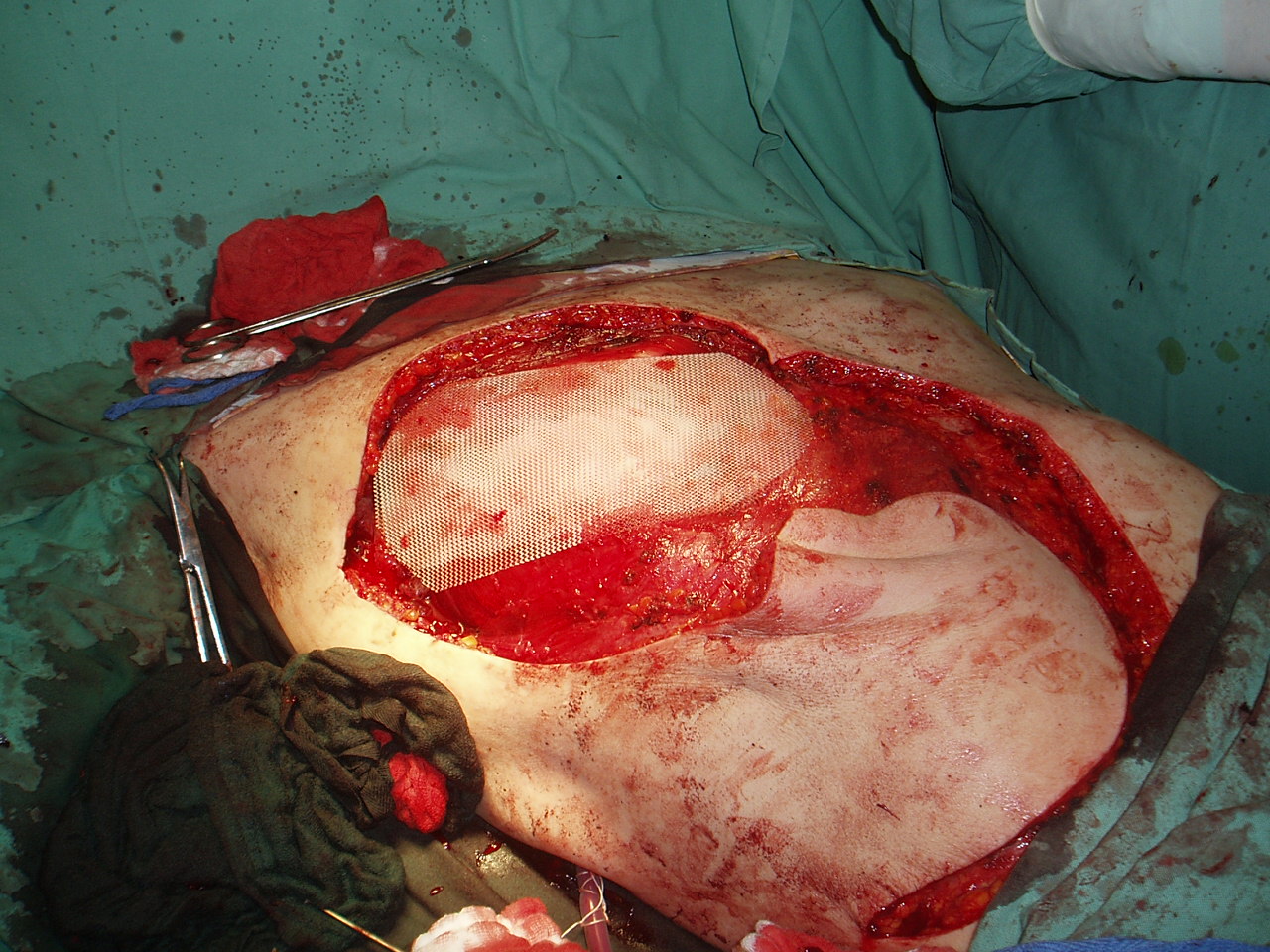 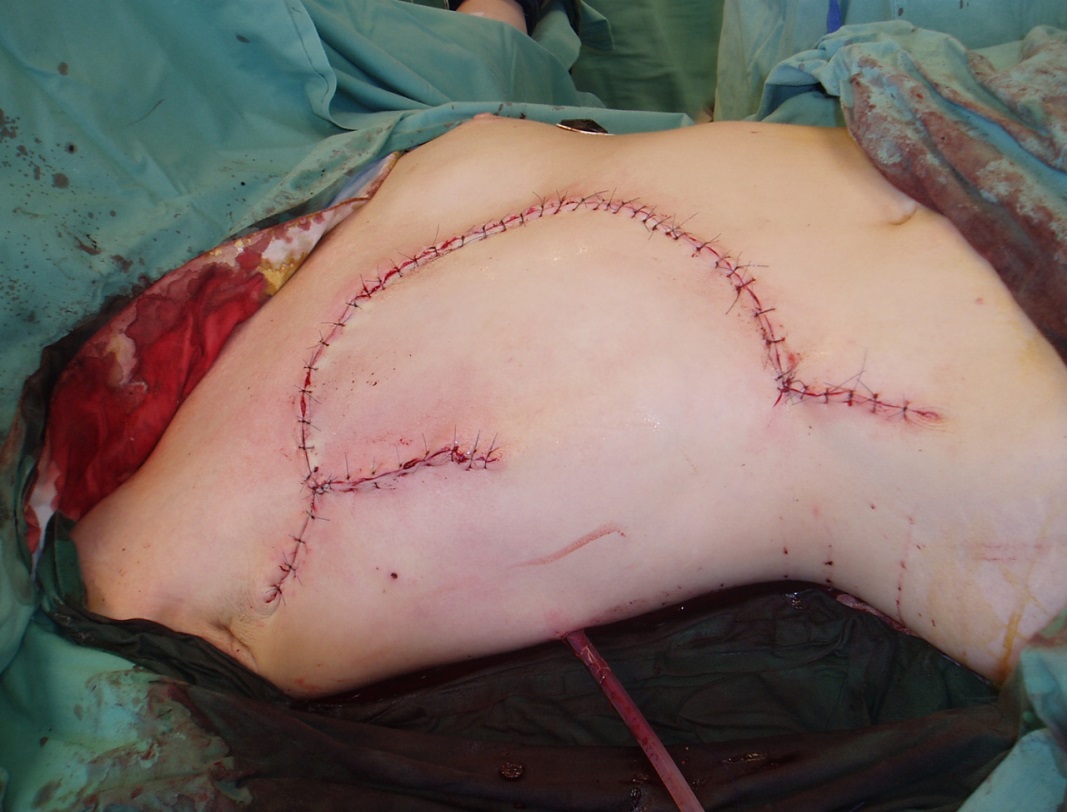 Větší rekonstrukční výkony 



krytí defektu hrudní stěny 
síťkou a rotačním lalokem
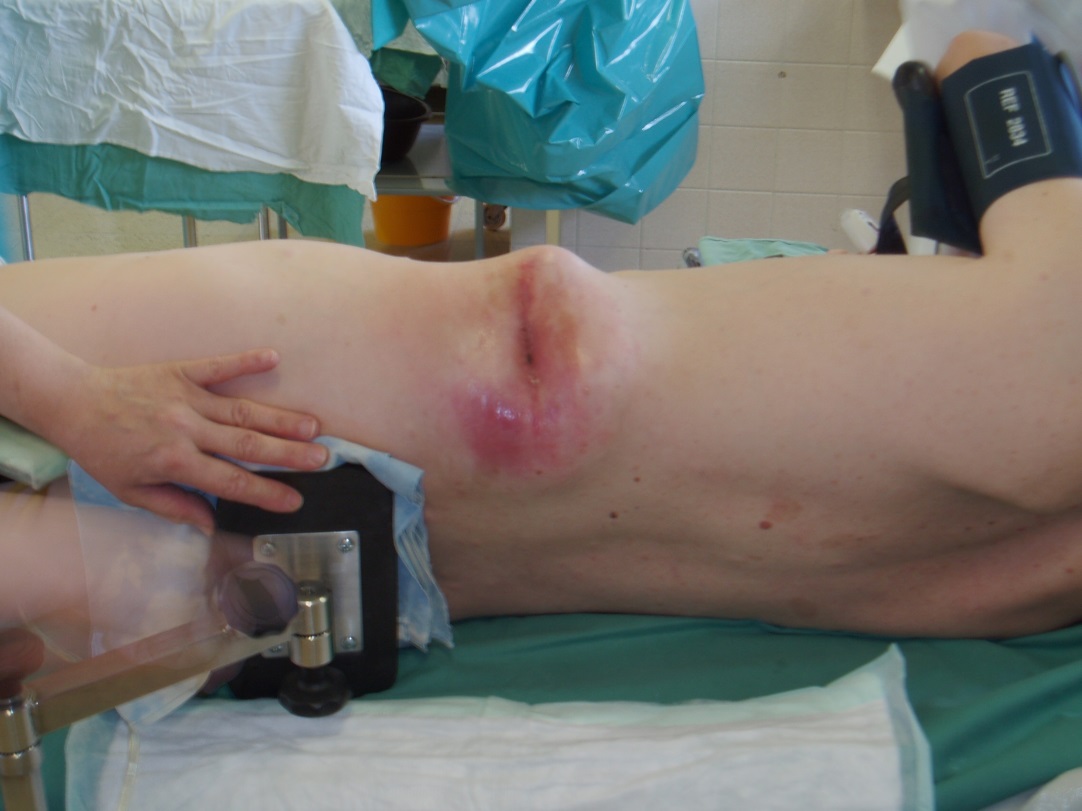 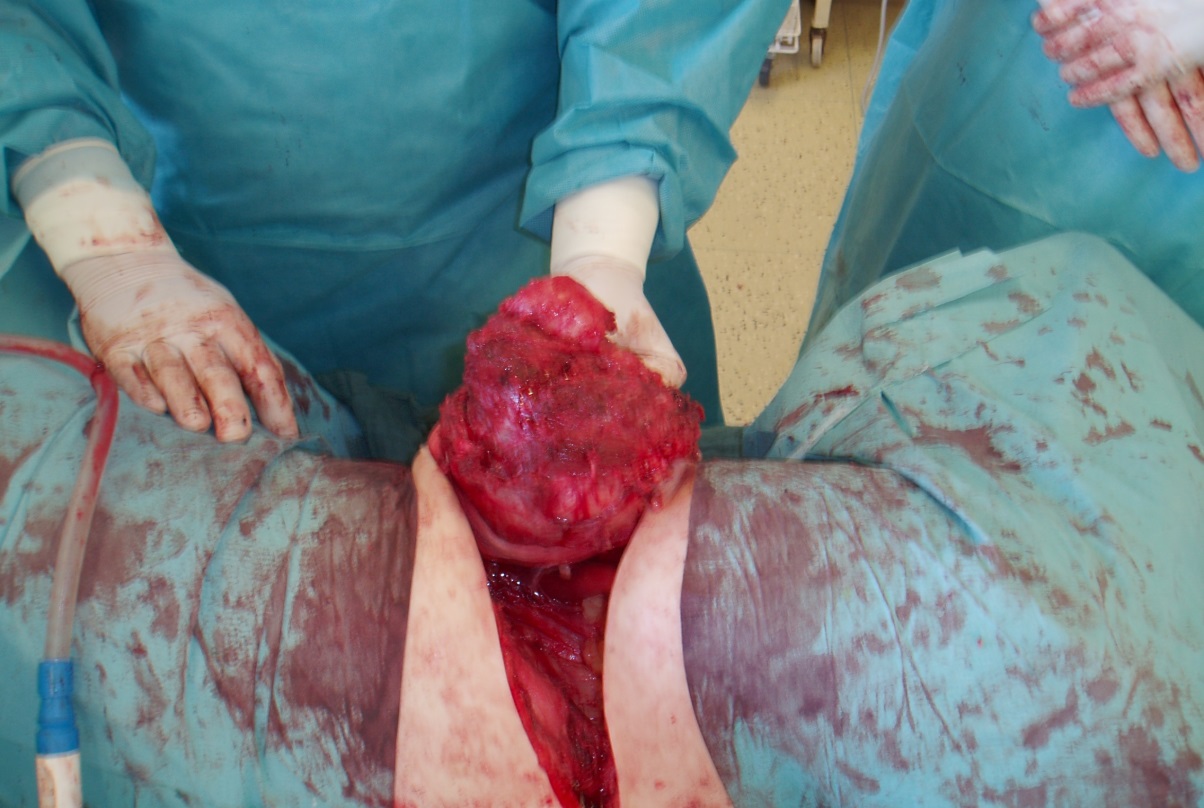 Radikální a  rekonstrukční operace
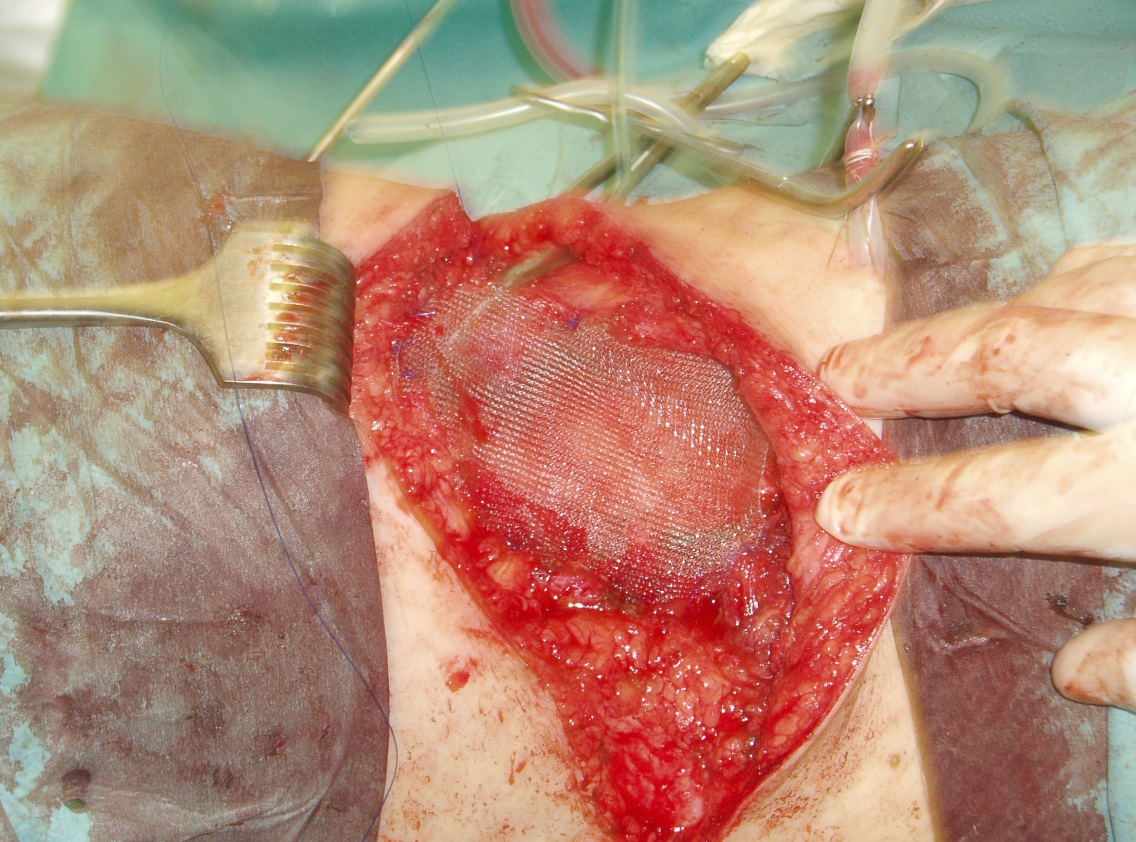 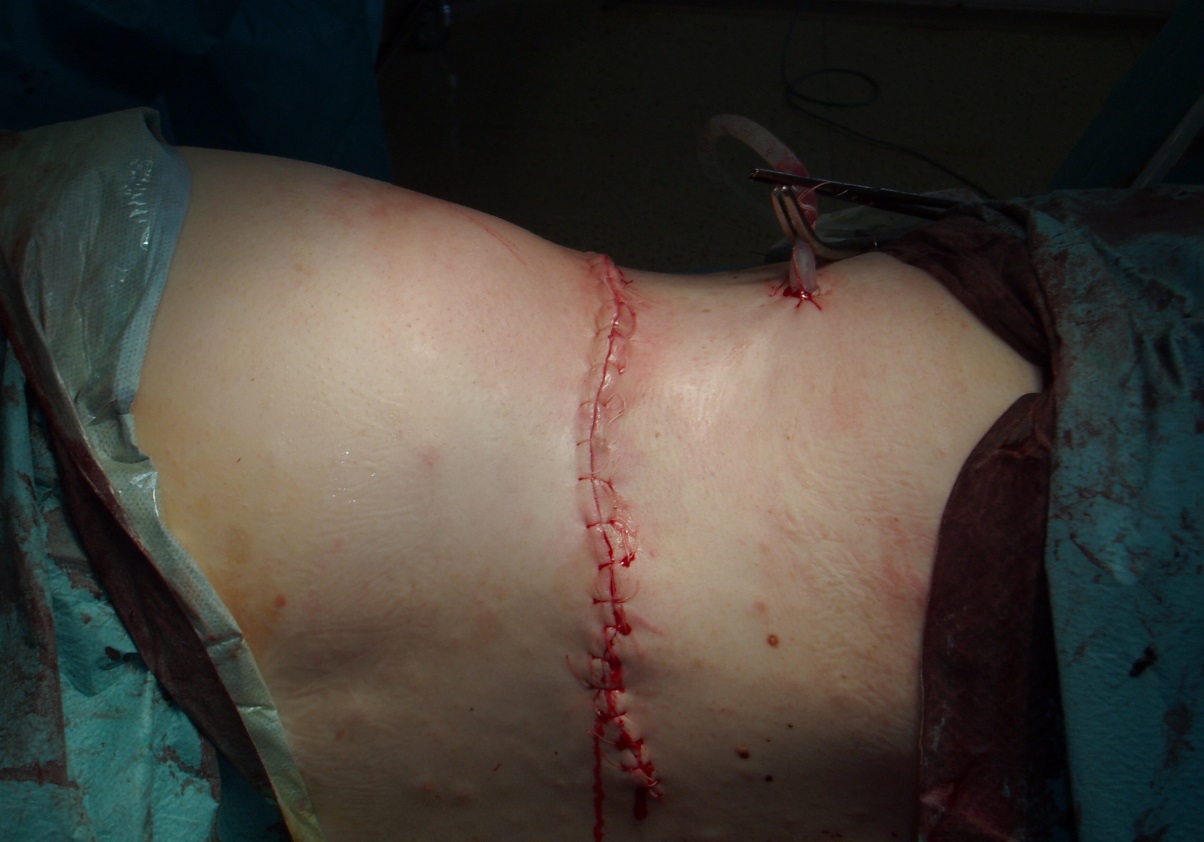 zpevnění defektu stěny síťkou
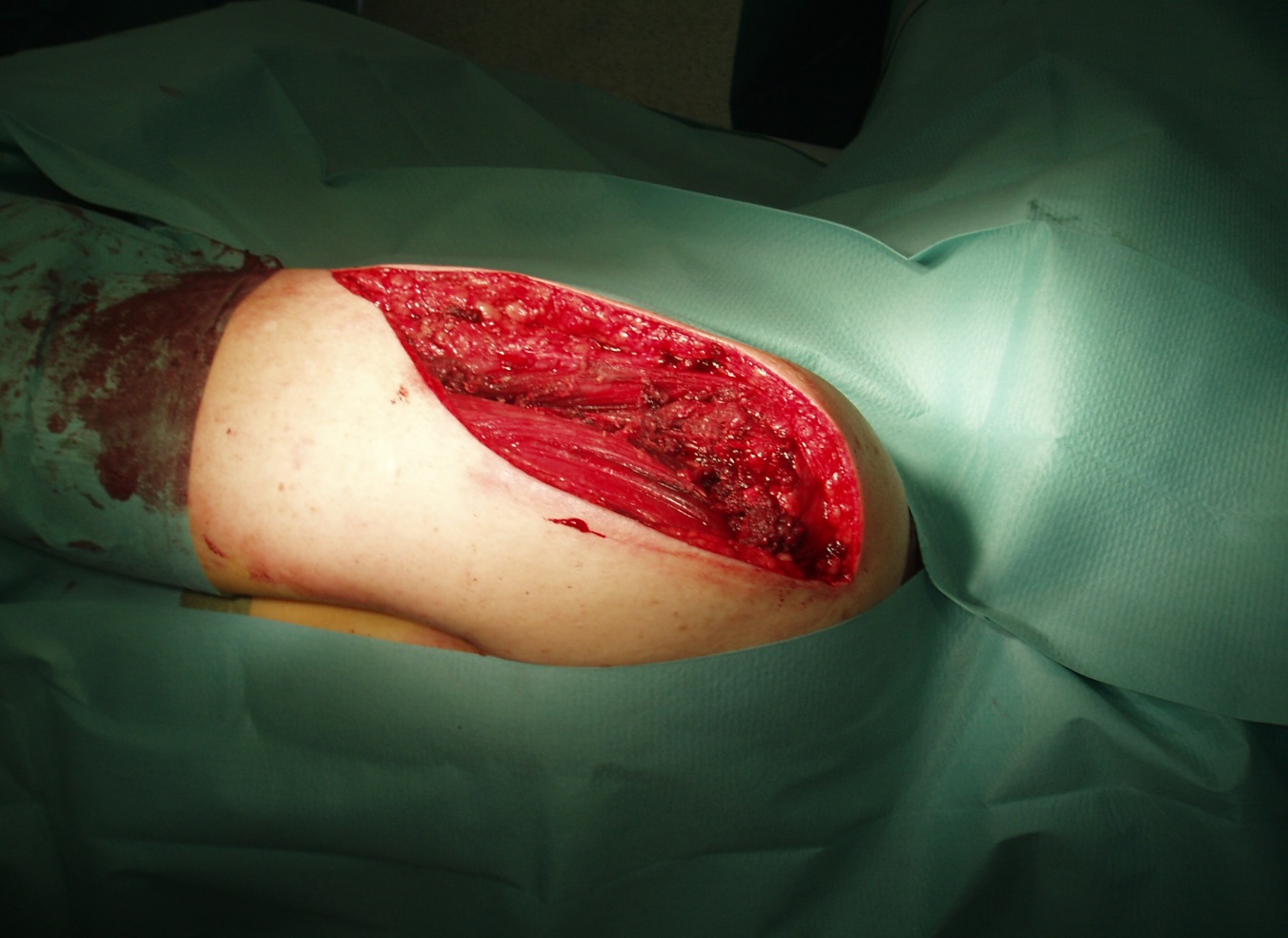 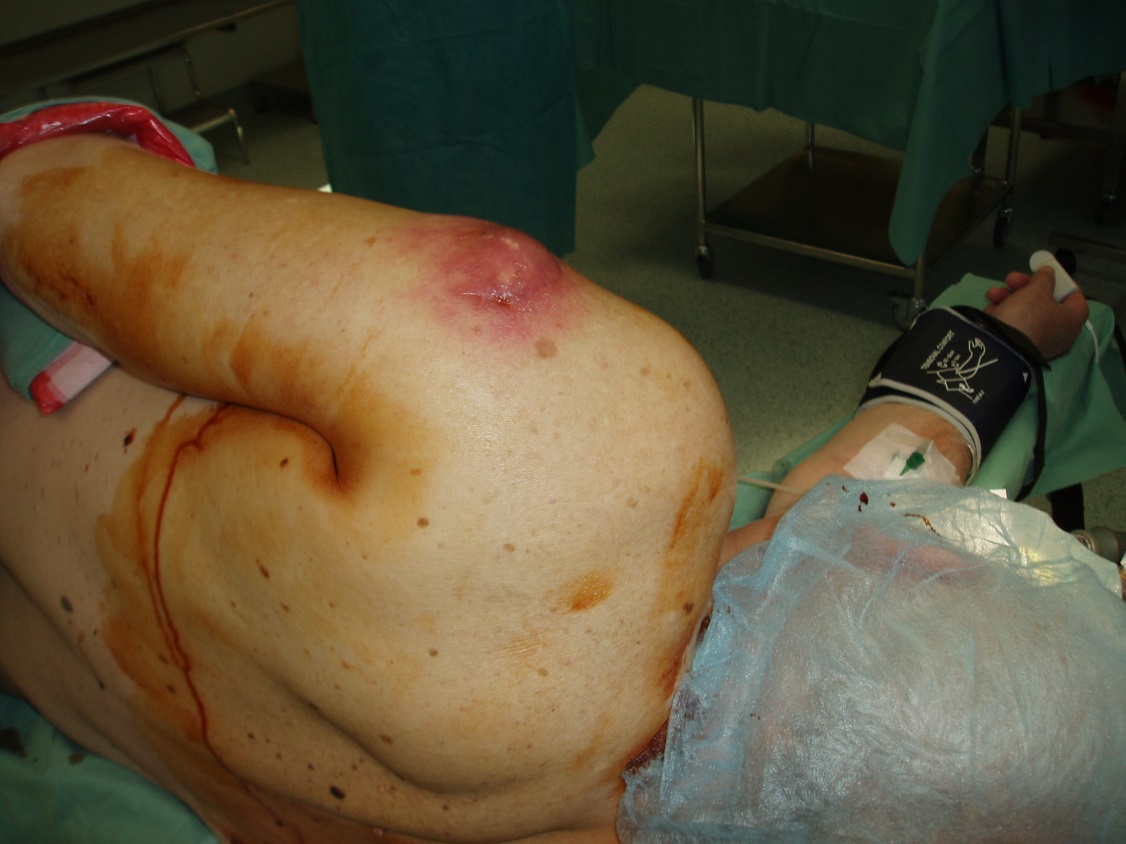 Intersticiální postresekční brachyradioterapie
vyšší dávka v lůžku nádoru, redukce výskytu lokálních recidiv
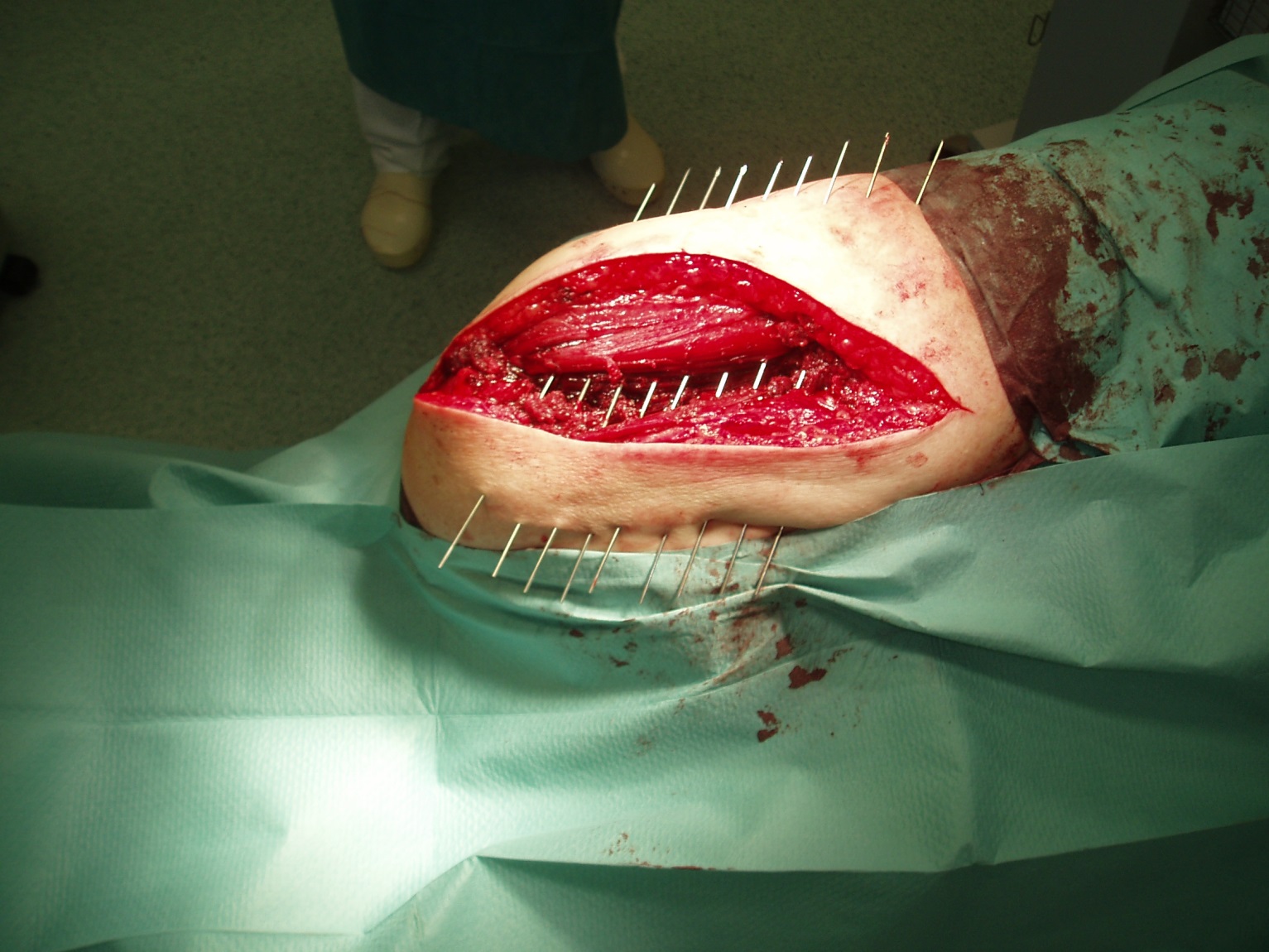 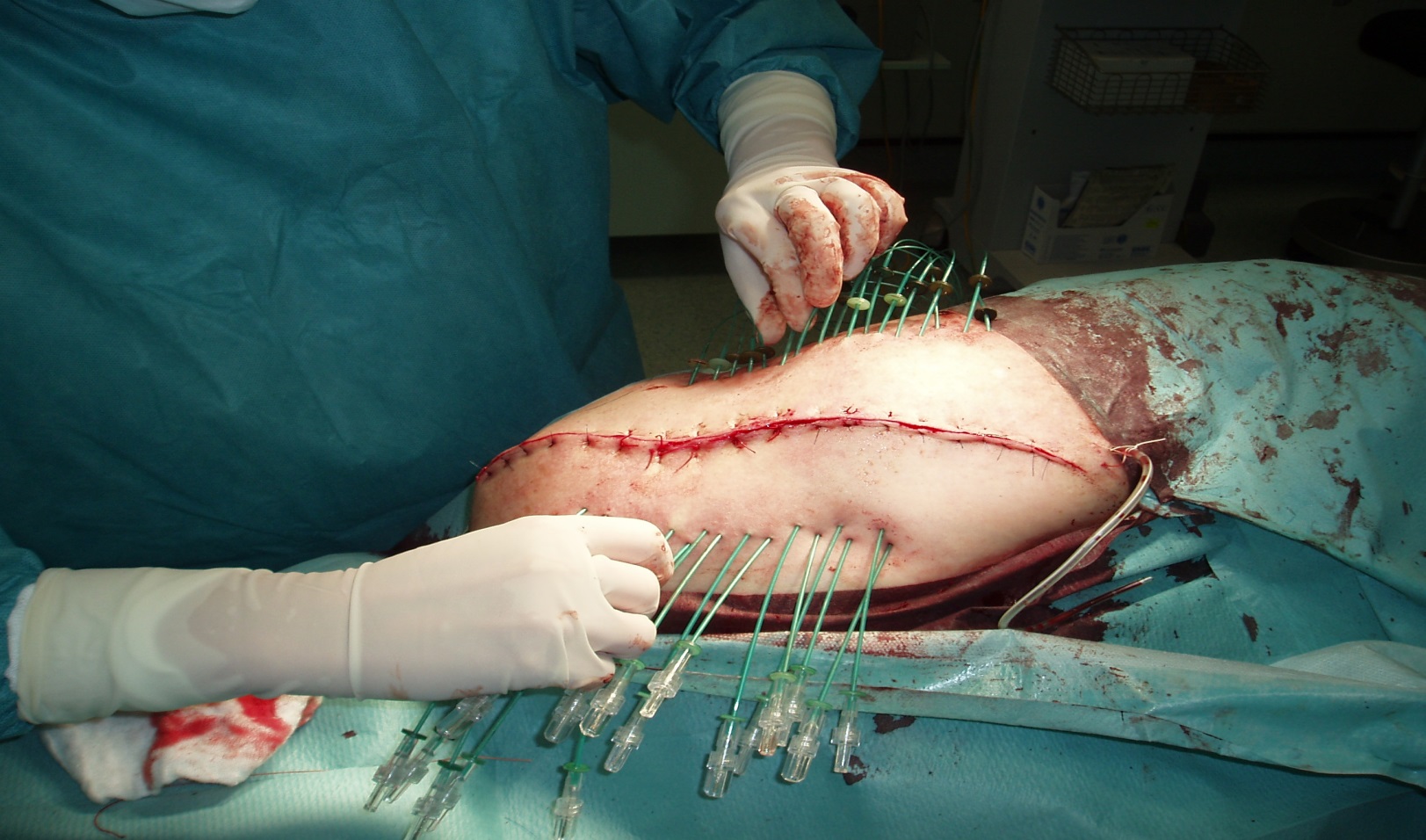 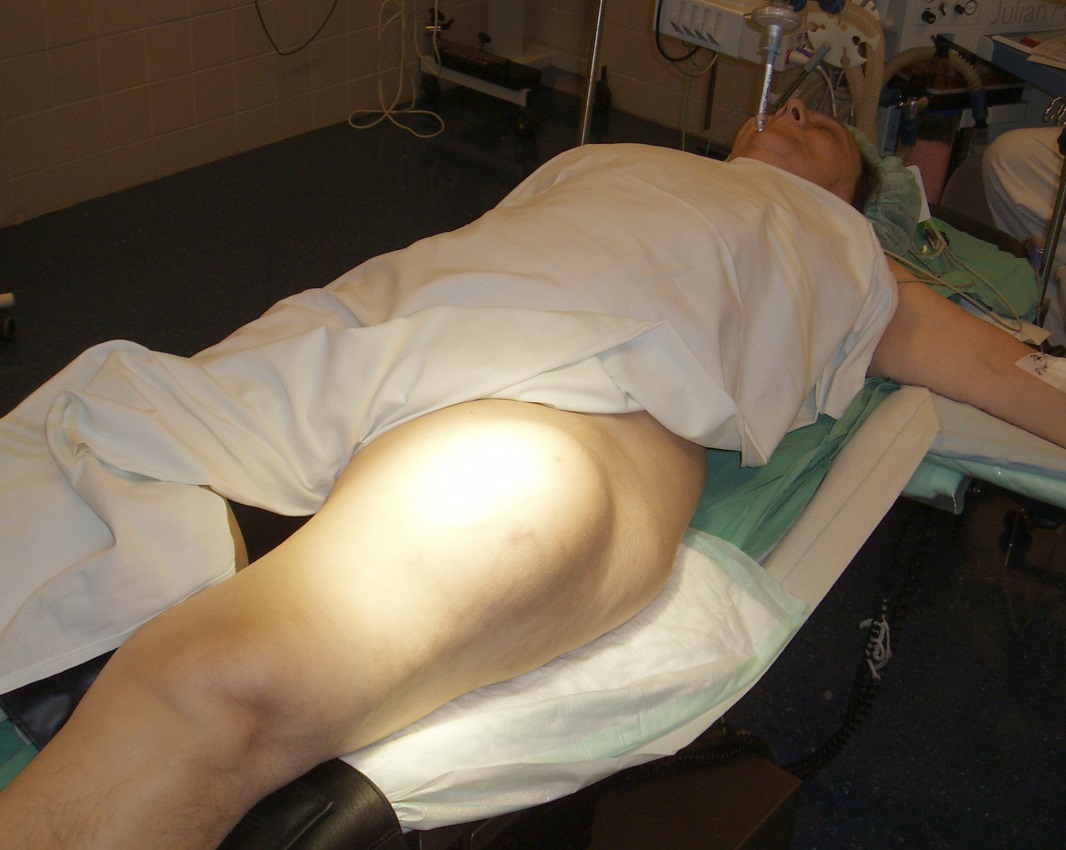 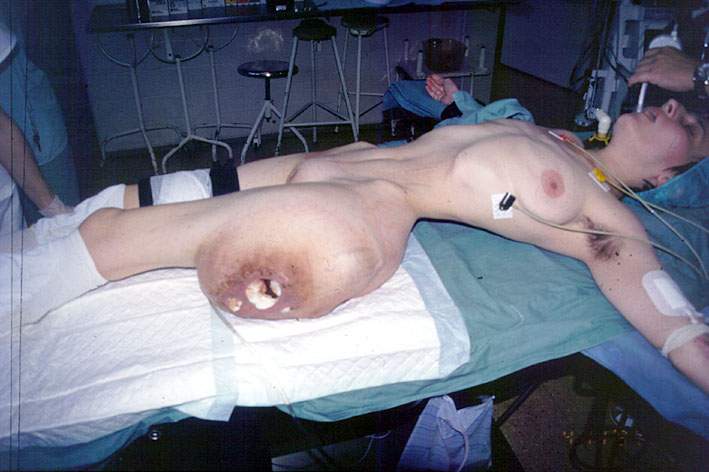 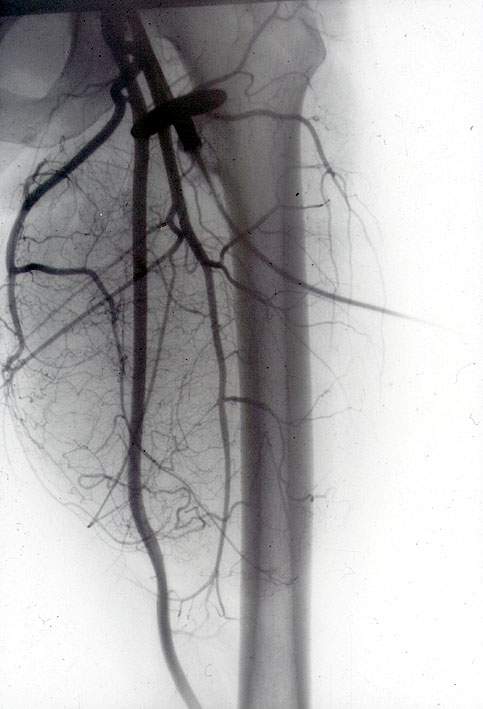 Regionální
intraarteriální
chemoterapie
G3
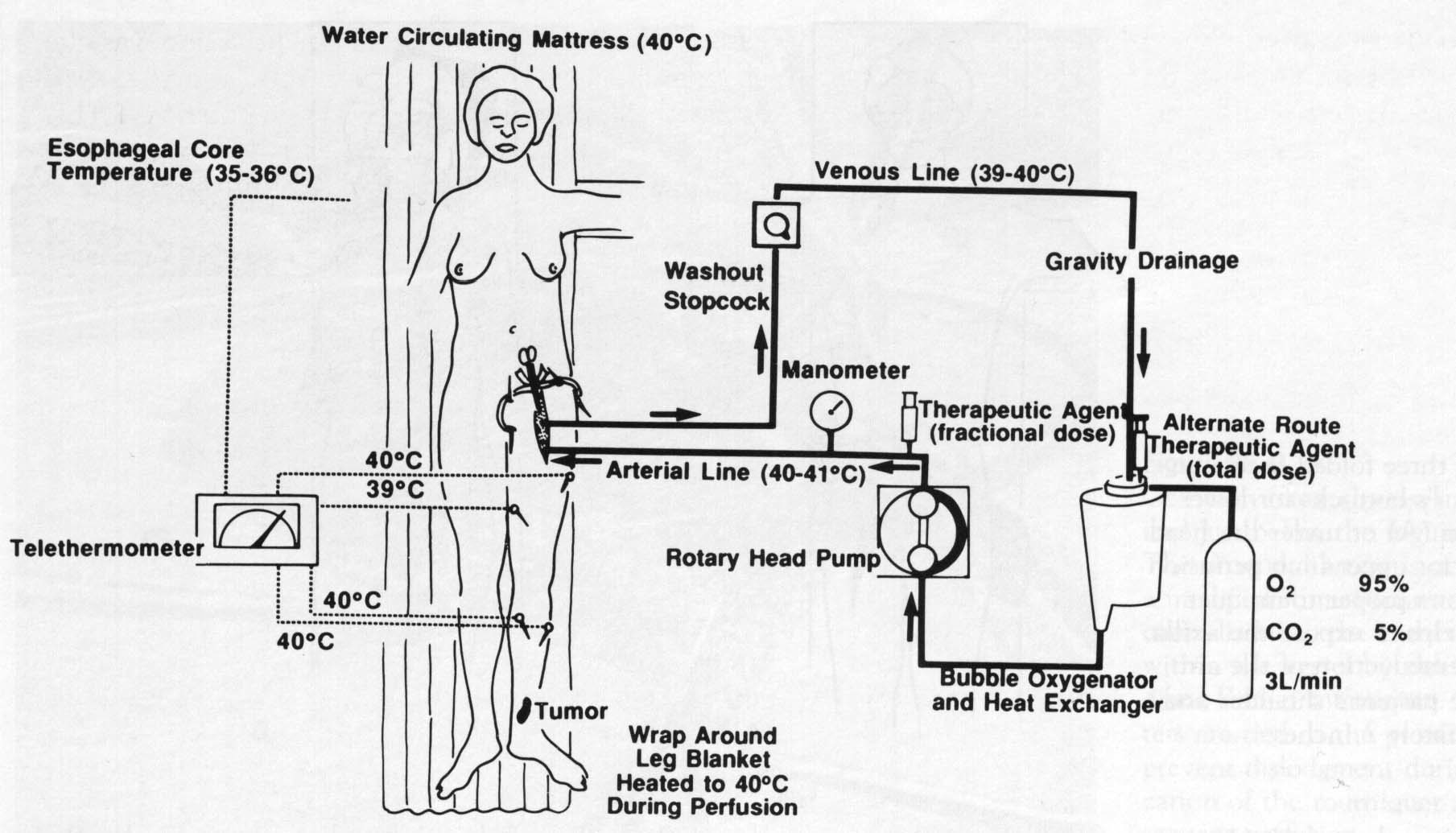 Izolovaná hypertermická perfuze
23
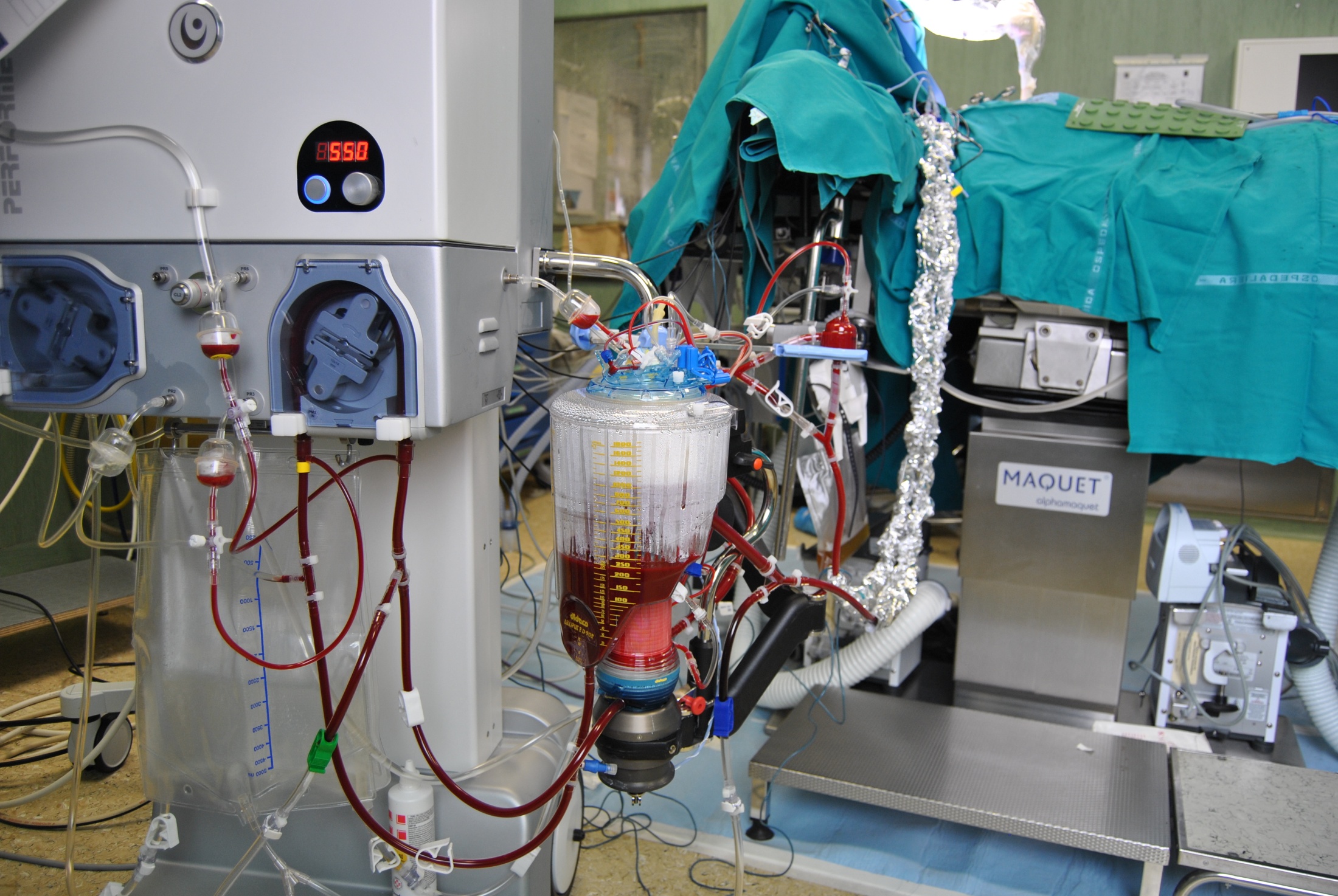 Izolovaná hypertermická perfuze
Mezioborová spolupráce – správné načasování
Adjuvantní systémová léčba 
„Klasická“ - po radikální chirurgickém odstranění
Neodjuvantní– před radikálním chirurgickým odstraněním
Radioterapie
Předoperační
Pooperační
Perioperační
Úloha mezioborových komisí
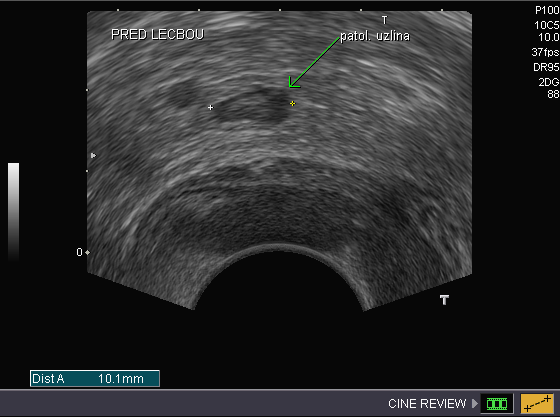 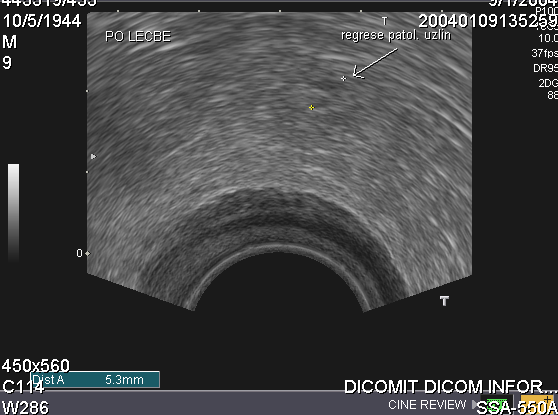 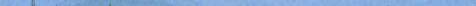 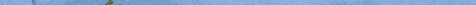 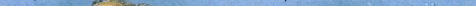 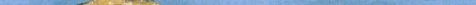 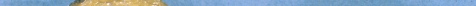 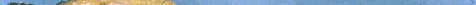 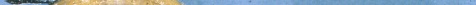 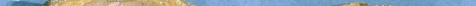 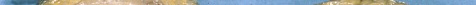 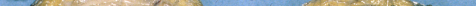 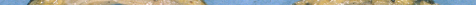 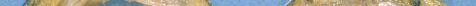 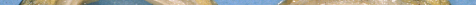 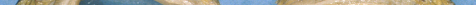 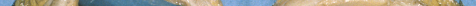 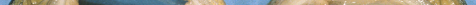 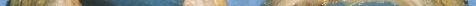 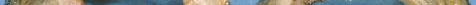 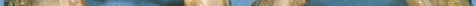 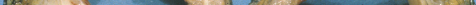 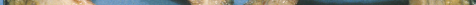 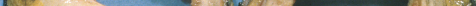 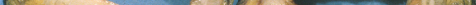 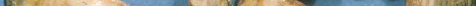 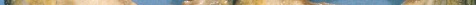 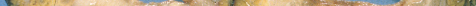 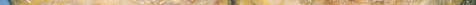 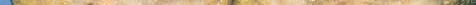 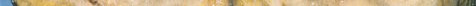 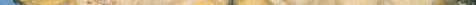 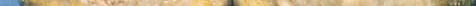 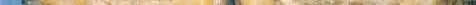 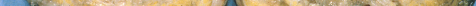 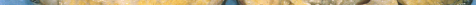 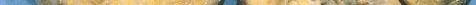 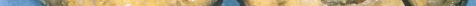 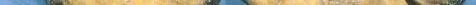 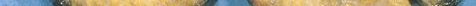 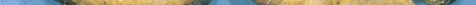 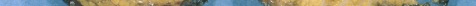 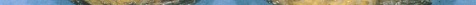 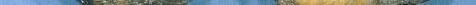 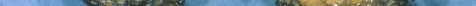 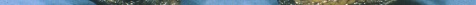 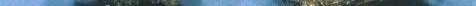 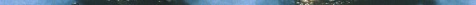 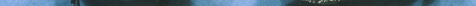 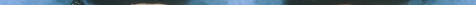 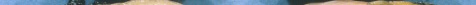 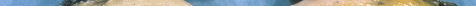 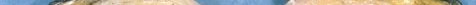 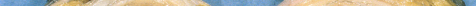 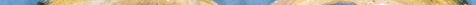 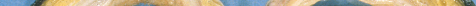 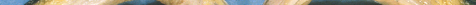 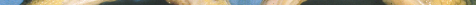 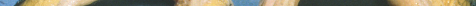 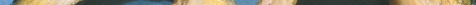 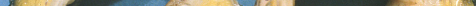 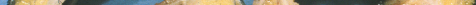 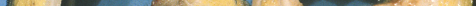 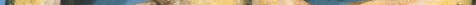 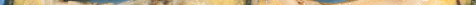 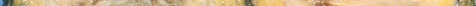 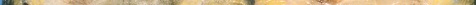 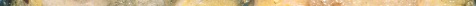 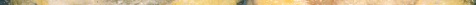 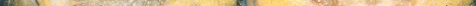 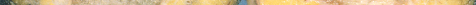 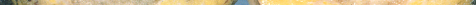 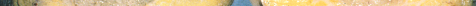 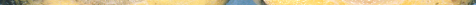 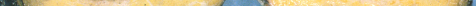 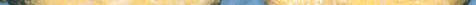 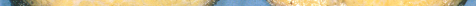 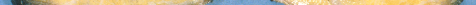 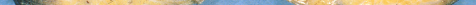 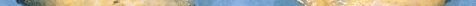 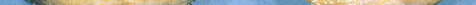 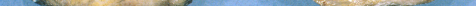 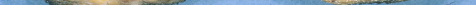 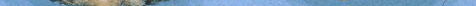 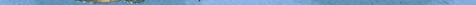 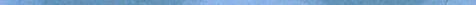 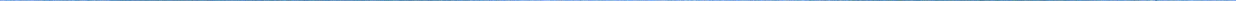 operace až  po neoadjuvanci
A) TRUS rekta před léčbou: lokálně pokročilý karcinom rekta s  patologickou regionální lymfatickou uzlinou
B) TRUS rekta po neoadjuvantní chemoreadioterapii : regrese patologické uzliny, patrná uzlina normální echostruktury
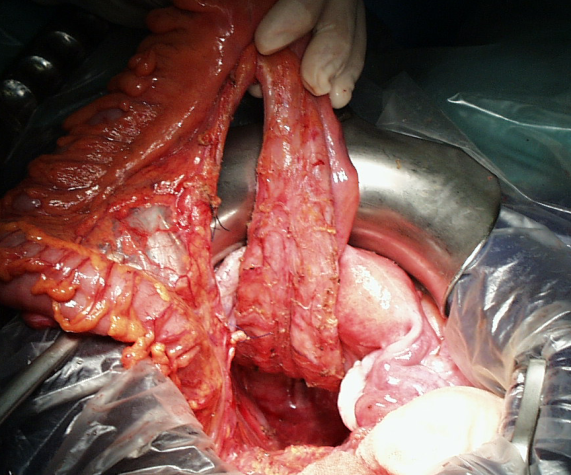 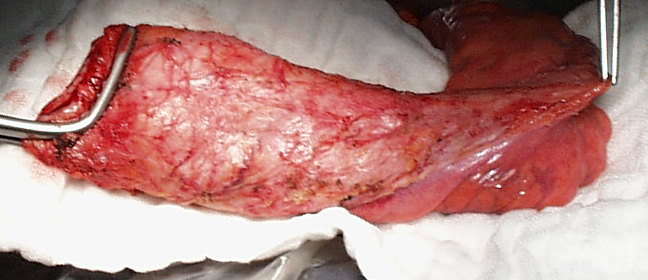 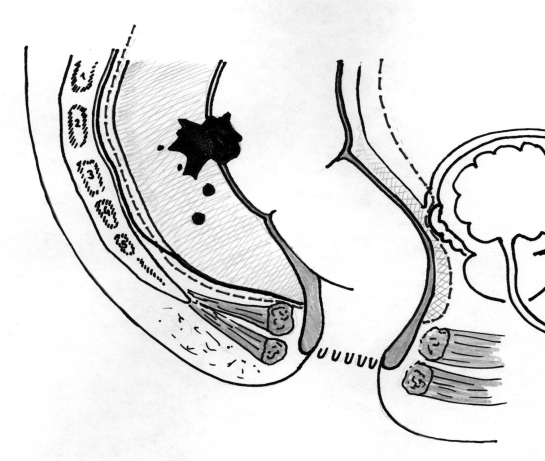 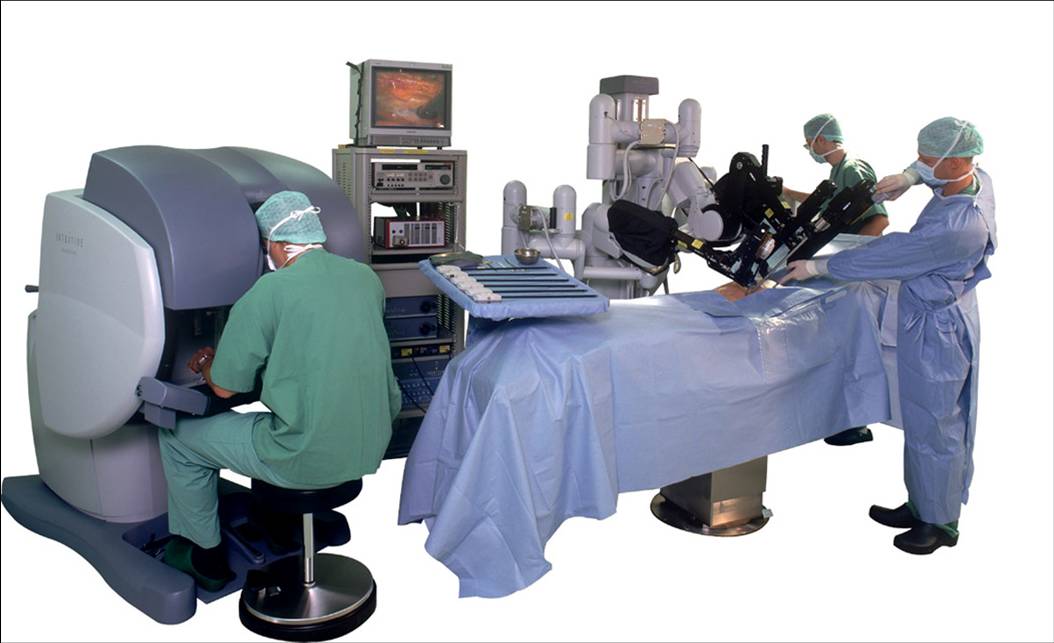 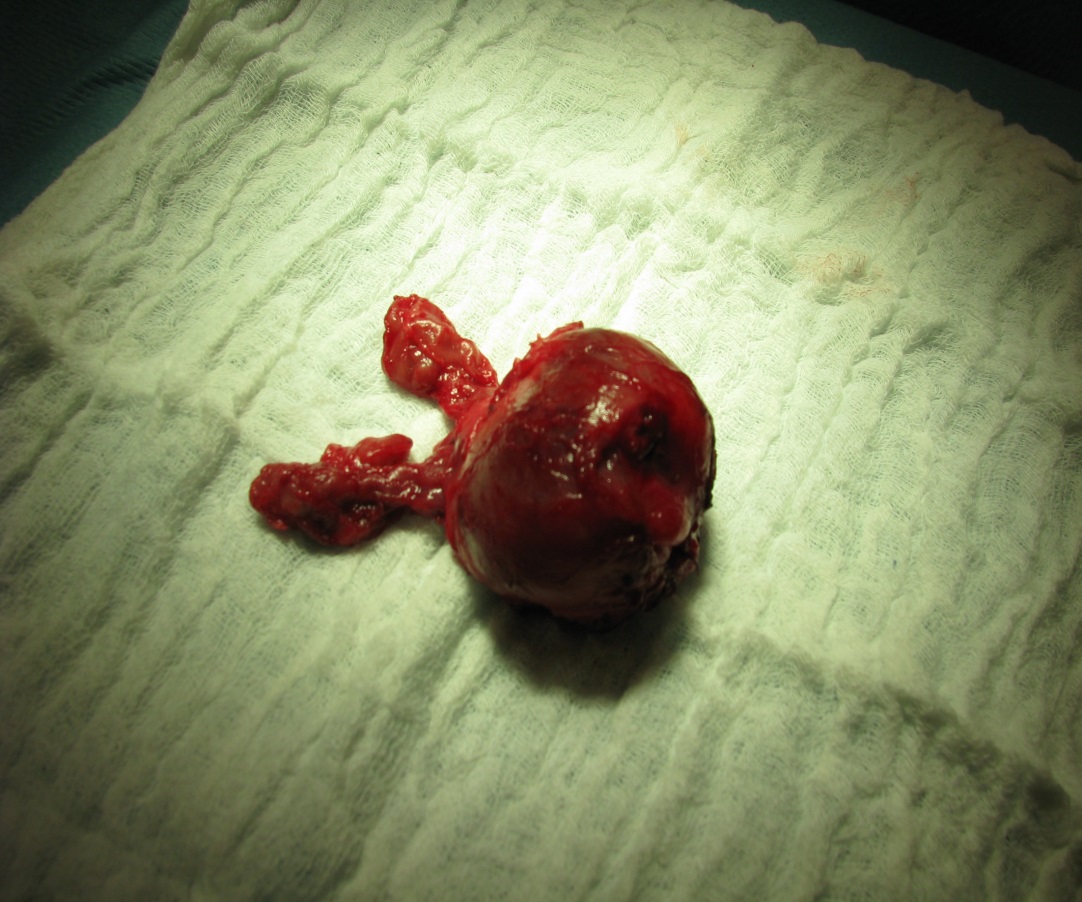 roboticky odstraněná 
prostata s nádorem
Robotika v onkochirurgii

Výkony hrazené ZP :

Robotická radikální prostatektomie 
Robotická resekce ledviny
Robotická resekce rekta
Robotická hysterektomie 
Robotická lymfadenektomie 
     ilická či retroperitoneální
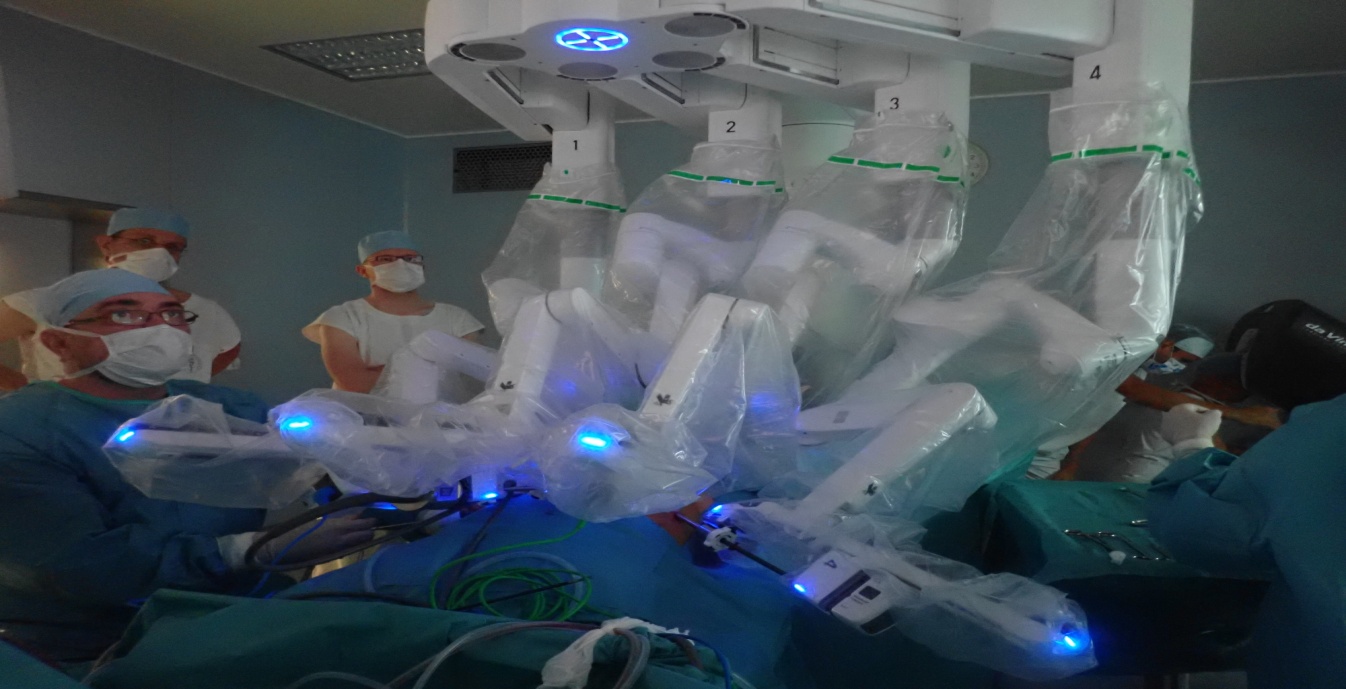 Tkáňová banka a prediktivní onkologie
                              on-line spolupráce s patology
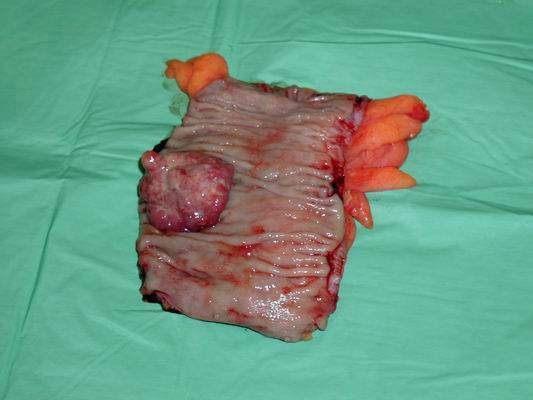 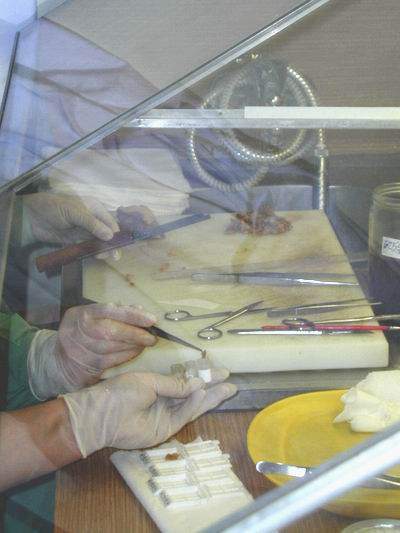 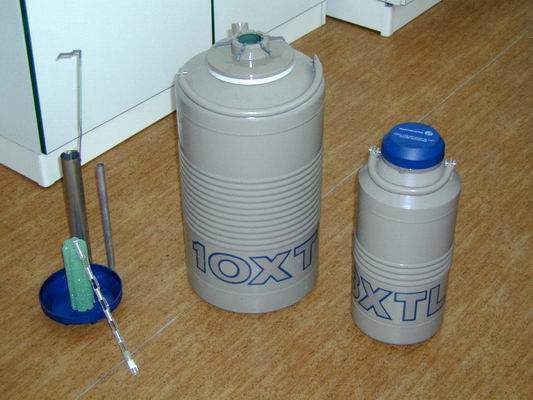 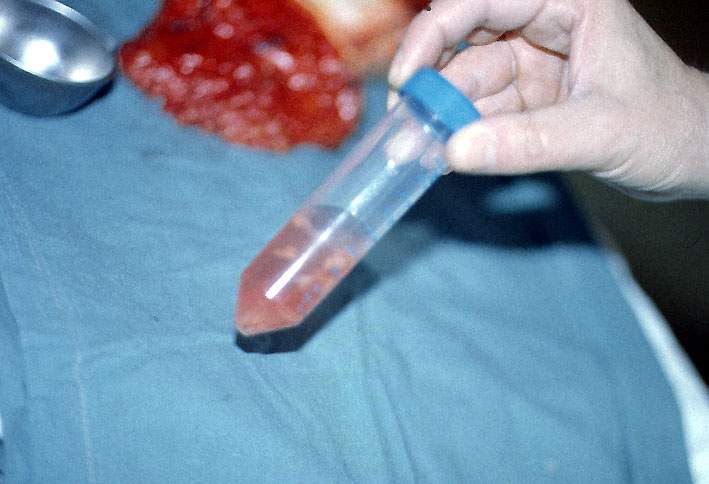 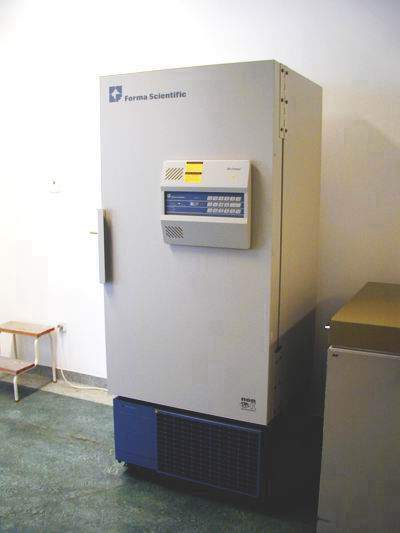 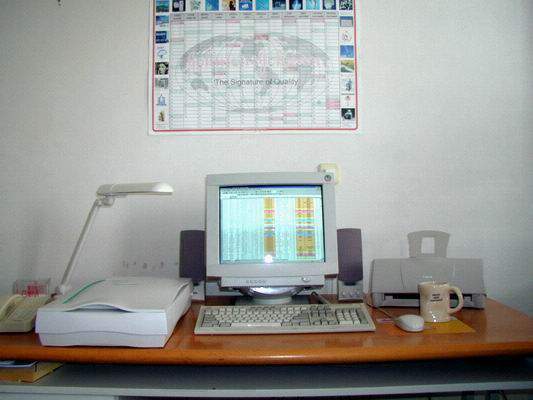 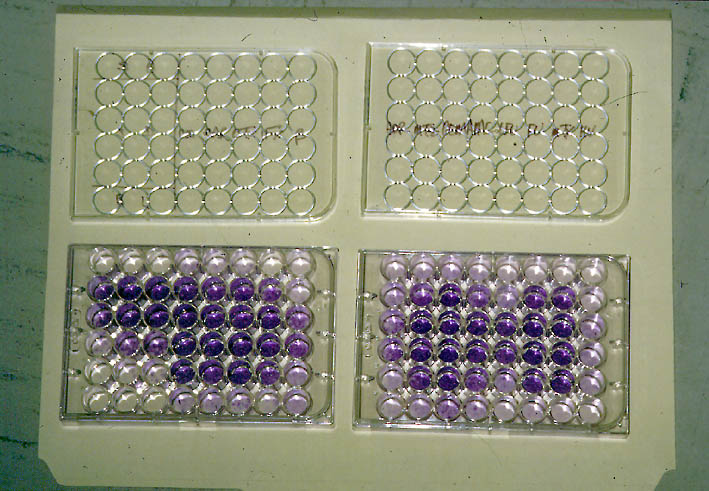 Hodnocení výsledků onkochirurgické léčby

Subjektivní spokojenost pacienta     - s důsledky operace, s funkčním výsledkem, s kosmetickým výsledkem

Objektivní parametry
      a) pooperační komplikace
      b) výskyt lokálních recidiv nádoru       c) interval do progrese (PFS – progression-free survival)
      d) celková doba přežití (OS – overal survival ) – vždy podle klinických stádií
           - srovnání  vůči průměru ve státě, regionu, referečním hodnotám ze zahraničí
            - srovnání s vlastními výsledky v časovém vývoji
              příklad : výsledky MOÚ pro nejčastější diagnózy  www.mou.cz 

       parametry c) a d) vždy v kontextu s ostatními modalitami kombinované léčby !

3)   Ekonomické parametry
       náklady versus přínos ( vzhledem k jednotlivci hodnocení obtížné, neužíváno,       lze hodnotit různost nákladů vůči statistickému výsledku pro a)-d) v souboru
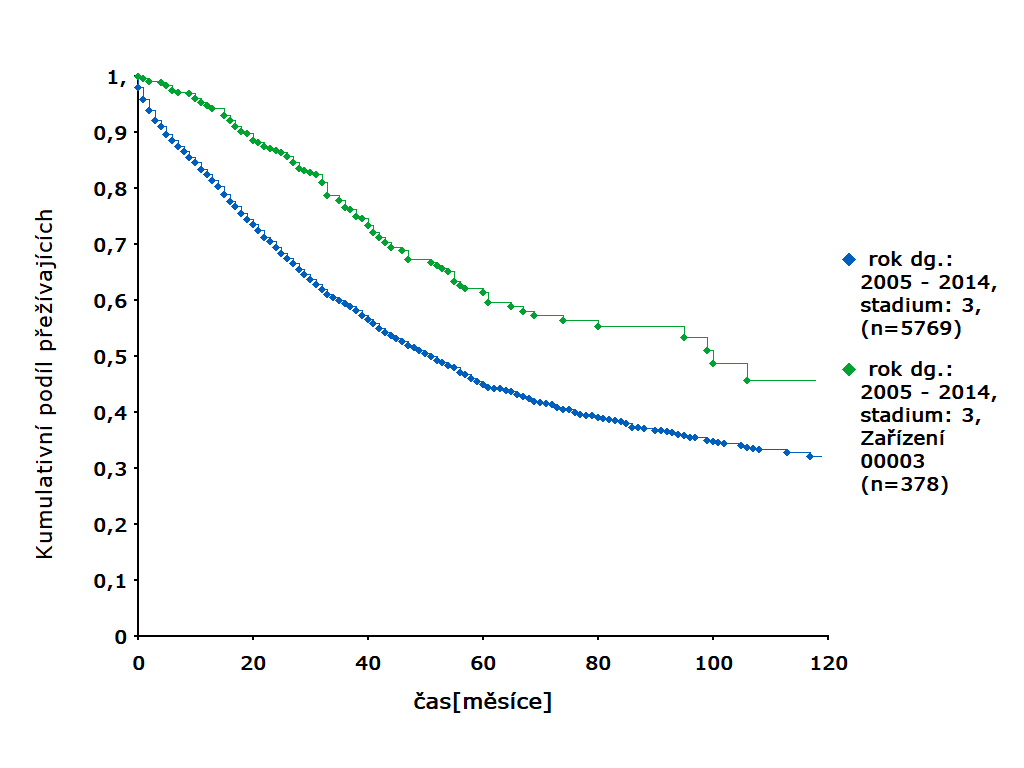 Příklady analýz přežití ( MOÚ ) :

       Karcinom rekta st. III
       srovnání 10-letého přežití
       MOÚ a ČR
MOÚ
průměr ČR
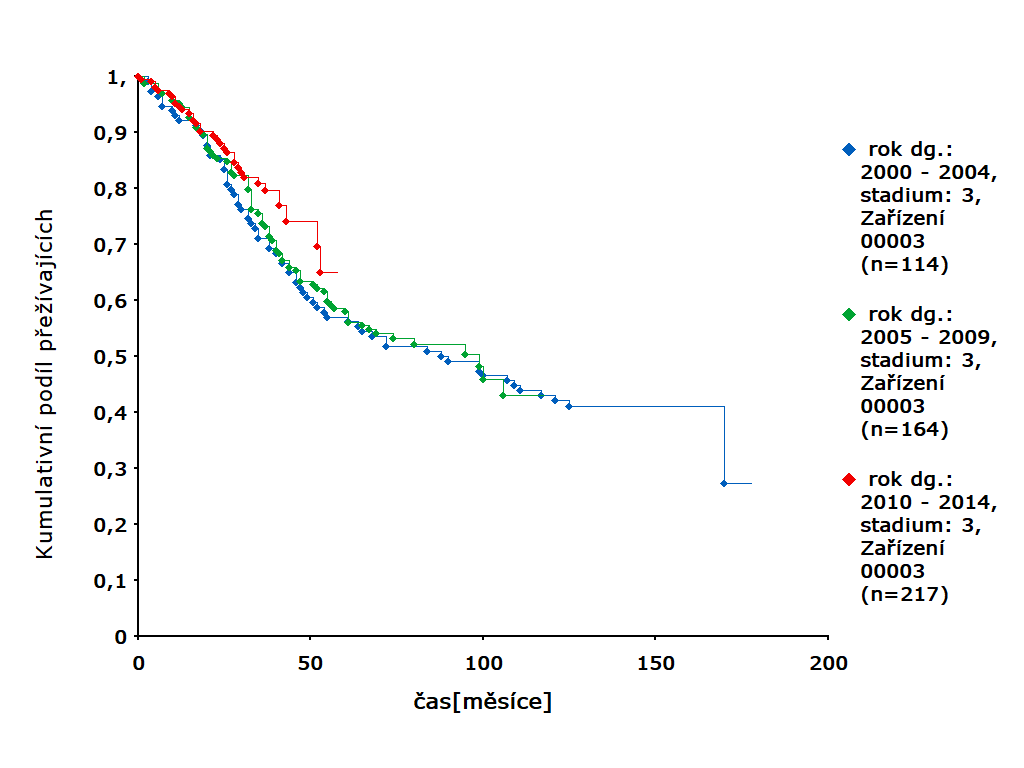 Karcinom rekta st. III
    srovnání výsledků v čase 
    2000-2004
    2005-2009
    2010-2014
Praktická mnemotechnická pomůcka pro  užití v profesním i osobním životě 
NA CO SE PTÁT, oč se zajímat, mám-li nádor sám, moji bližní a moji pacienti ?
No/T  Re/St/InG  Sur/GEO/Ns (J.Zaloudik, 2009)
8 parameters for surgical oncology,  for patient information & decision making
Diagnostic criteria derived from surgeon and pathologist :

No – Nodes
T – Tumor : T cathegory/ histological Typing/

Re – Resection margins (as estimated by histopathologist)
St  -  postoperative Stage, pT pN pM
InG – Investigation on Grade (and also target molecules,receptors)


Performance of surgical department 
Sur – Survival rates ( general, in particular hospital or team, if available )
GEO – Guaranteed Estimation by Oncologists ( multidisciplinary team)
Ns – Numbers of treated cases by team  (volume effect)
Čtyři úrovně preventivního myšlení v boji se zhoubnými nádory 
i jako východiska pro účinnou onkochirurgickou intervenci

primární prevence : „aby nádor vůbec nevznikl“
(odstraňování prekanceroz,  očkování – HBV, HPV)

sekundární prevence : „když už nádor vznikne, 
                                      aby byl zachycen včas a vyléčitelný chirurgickým                                       odstraněním s nízkým rizikem návratu onemocnění “  
(časný záchyt,  screeningové programy, systematické preventivní prohlídky)

terciární prevence : „když už nebylo nádorové onemocnění zachyceno
                                    a léčeno včas a vrací se, aby byla zachycena včas recidiva 
                                    a stále ještě léčitelná „
(důsledná poléčebná dispenzarizace, operační léčba metachronních metastáz )

kvartérní prevence : „ když už není nádorové onemocnění vyléčitelné,
                                  aby se předešlo komplikacím a  zbytečnému utrpení, 
                                  tělesnému, psychickému a sociálnímu“
(derivační a odlehčující výkony, nutriční péče, léčba bolesti, sociální péče )
vize pro budoucnost :  
časný záchyt
a snazší, levnější a
spolehlivější léčba 

diagnostická
& chirurgická
onkologie
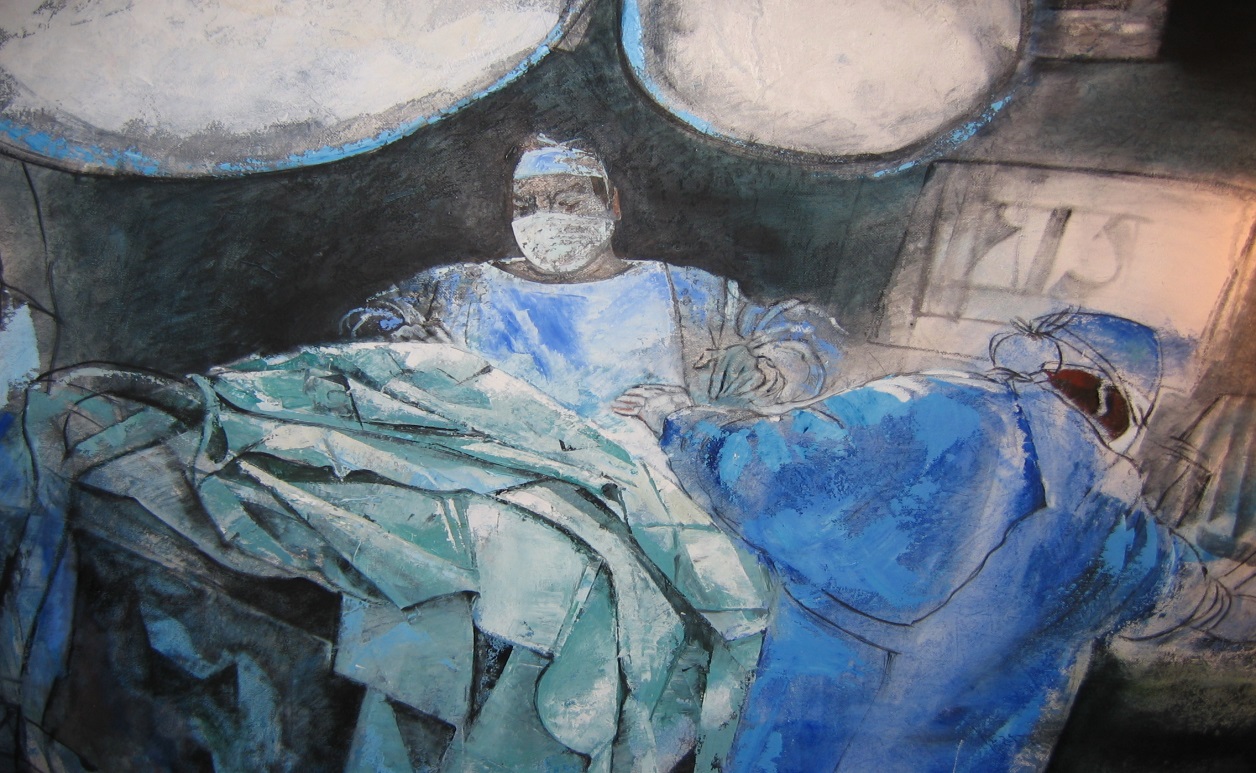 chirurgická onkologie
aliance pro ideálně efektivní svět
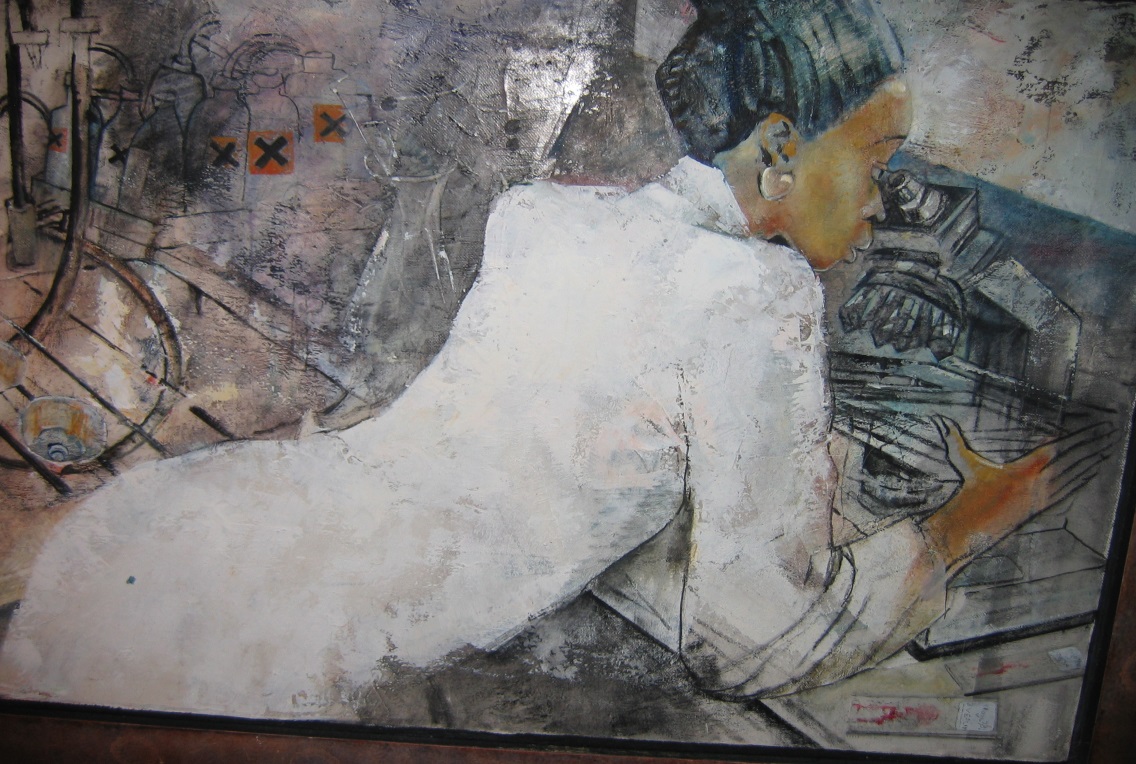 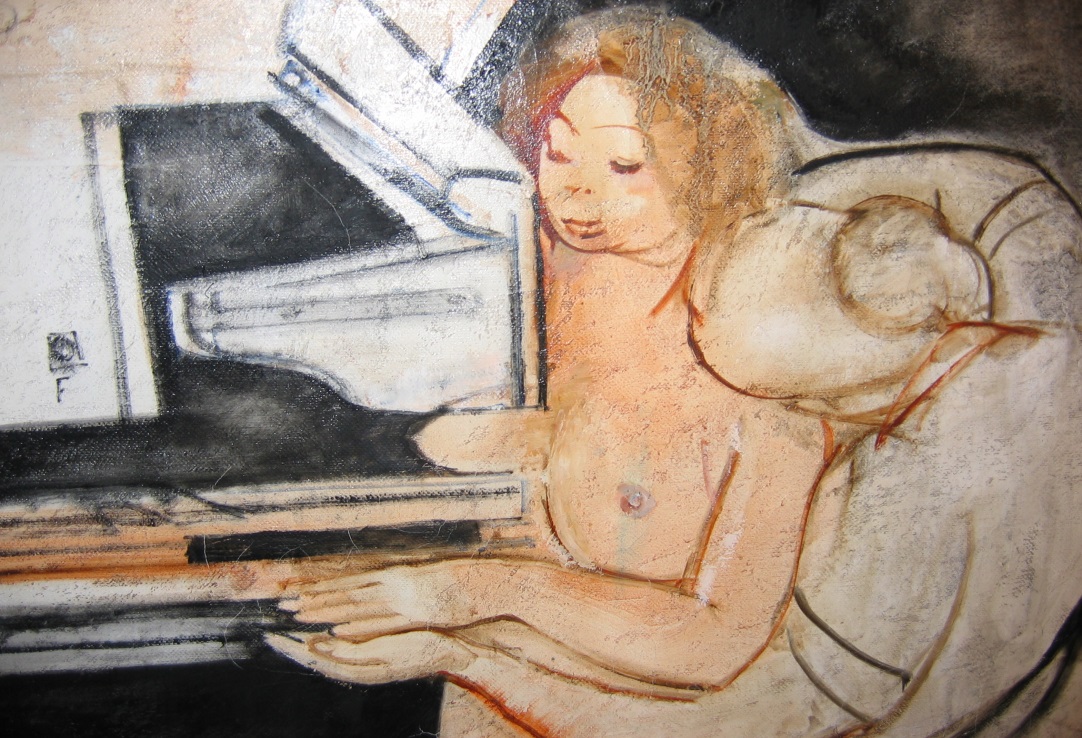 histopatologie &
laboratorní medicína
zobrazovací 
a endoskopická
diagnostika
Užitečné webové zdroje 

www.svod.cz údaje Národního onkologického registru pro veřejnost od 1977 

www.nccn.org  mezinárodní klinické doporučené postupy (guidelines)
www.onconet.cz informace o sítí onkologické péče v ČR 


www.linkos.cz  stránky České onkologické společnosti ČLS JEP
www.mou.cz  stránky Masarykova onkologického ústavu

www.prevencenadoru.cz    stránky MOÚ k preventivní onkologii
www.mamo.cz    vše o programu mamografického skríningu
www.kolorektum.cz    vše o programu kolorektálního screeningu
www.cervix.cz   vše o programu cervikálního screeningu
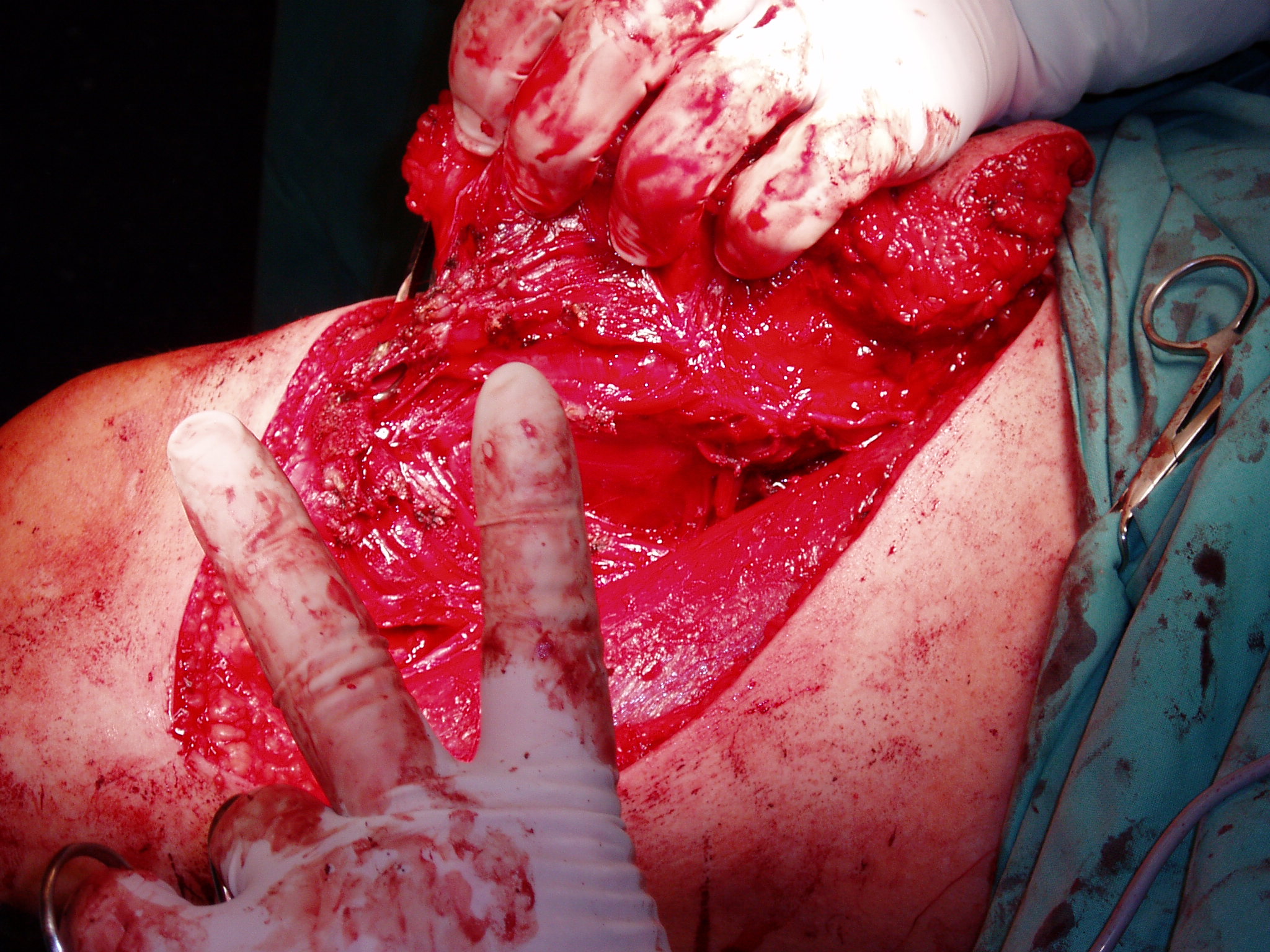 Ve
?